Ústav geologických vědPřírodovědecká fakultaMasarykova Univerzita
​Studuj geologii​na muni​​​
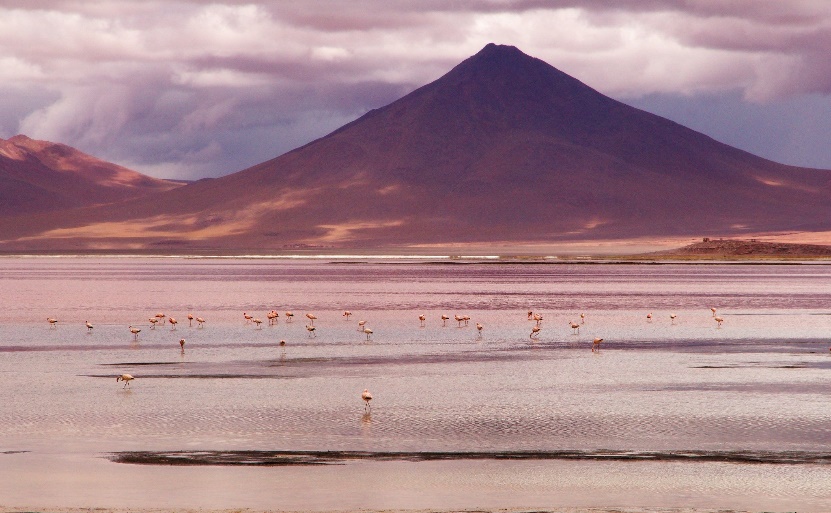 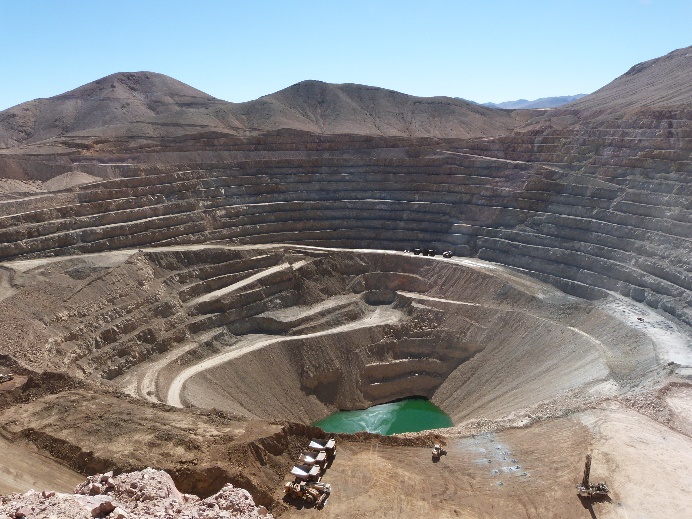 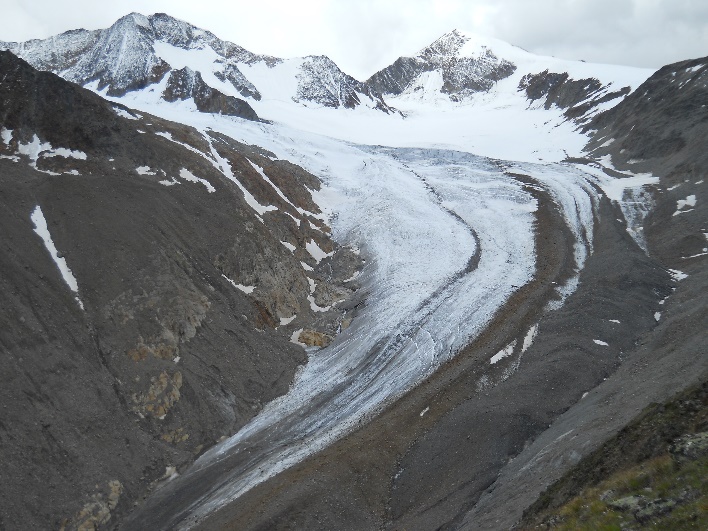 Zdroje energie
Ochrana krajiny
inženýrství
Toto je geologie​
Těžba kontaminace nerostné suroviny změna klimatu ochrana vod
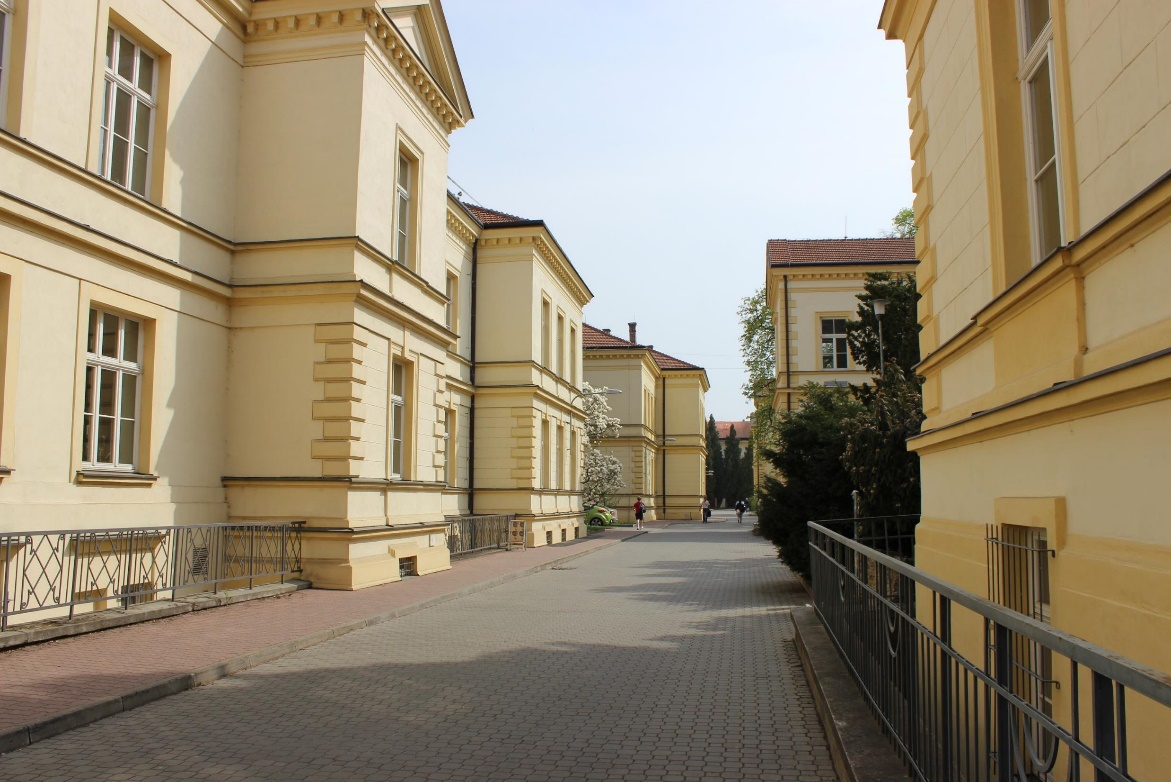 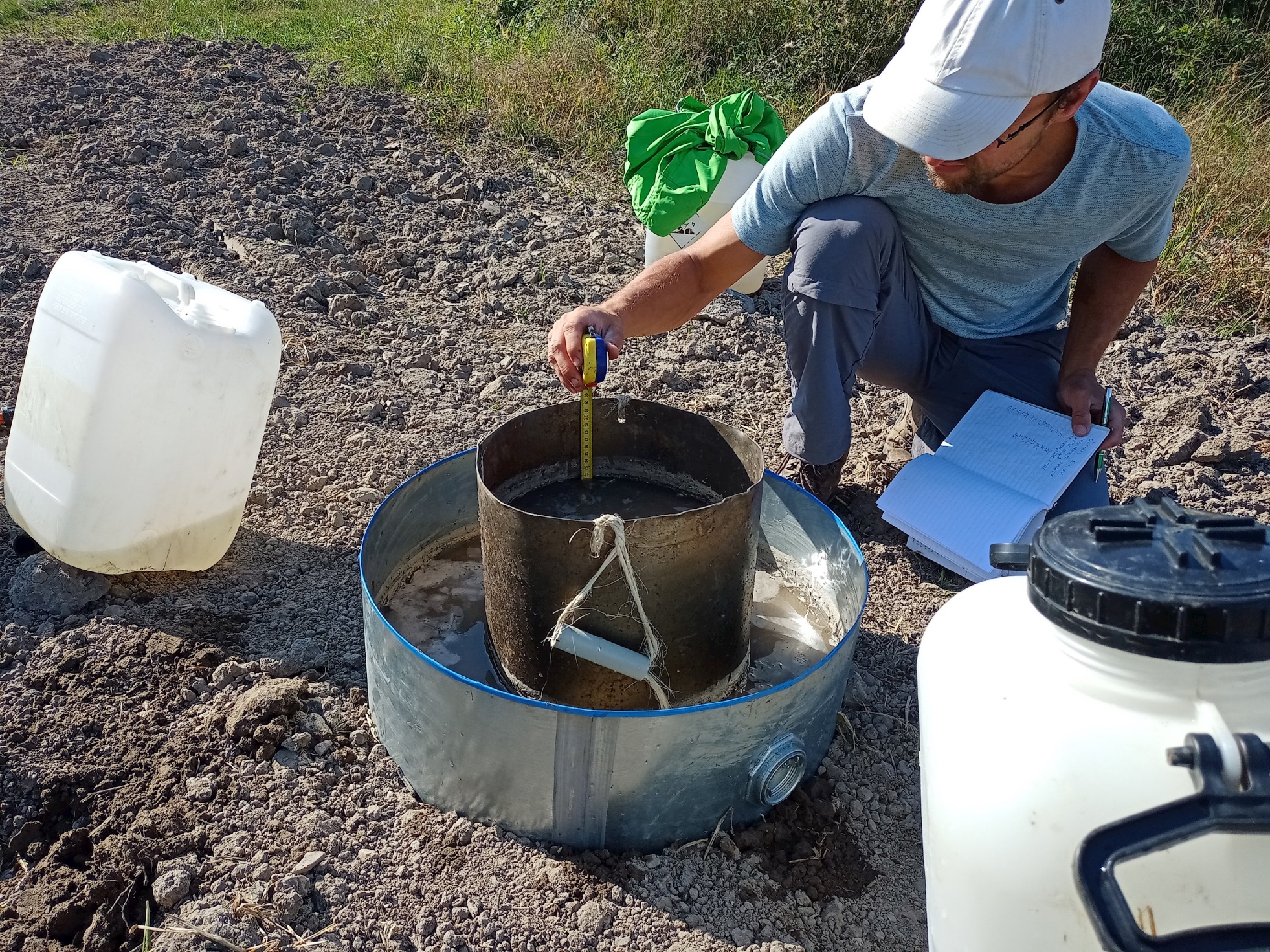 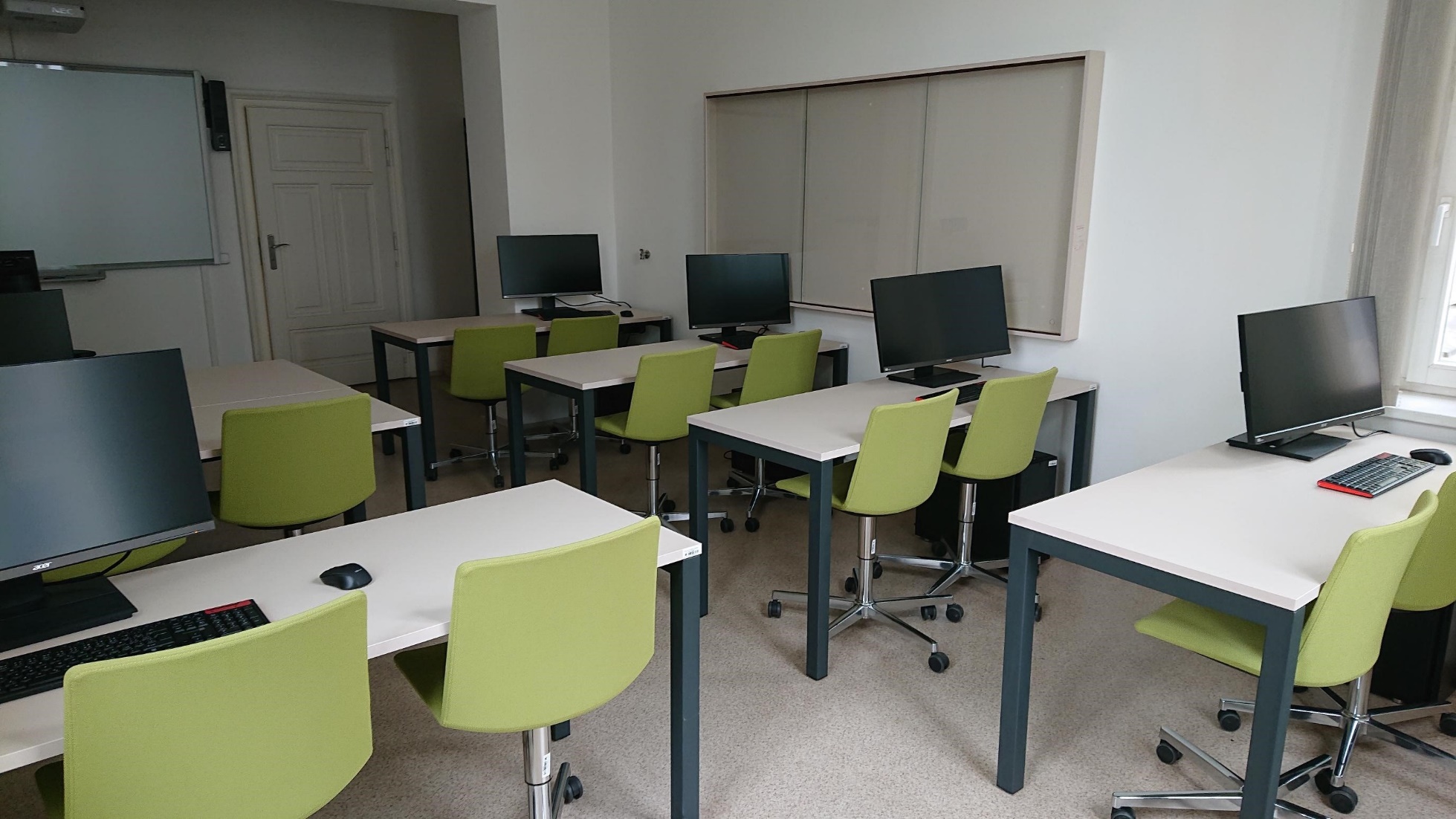 Tvoje studium u nás
Terénní exkurze i praktická výuka
Mapovací kurzy
Práce u firem v oboru
Studuj v centru Brna
Univerzitní akce
Studentský život
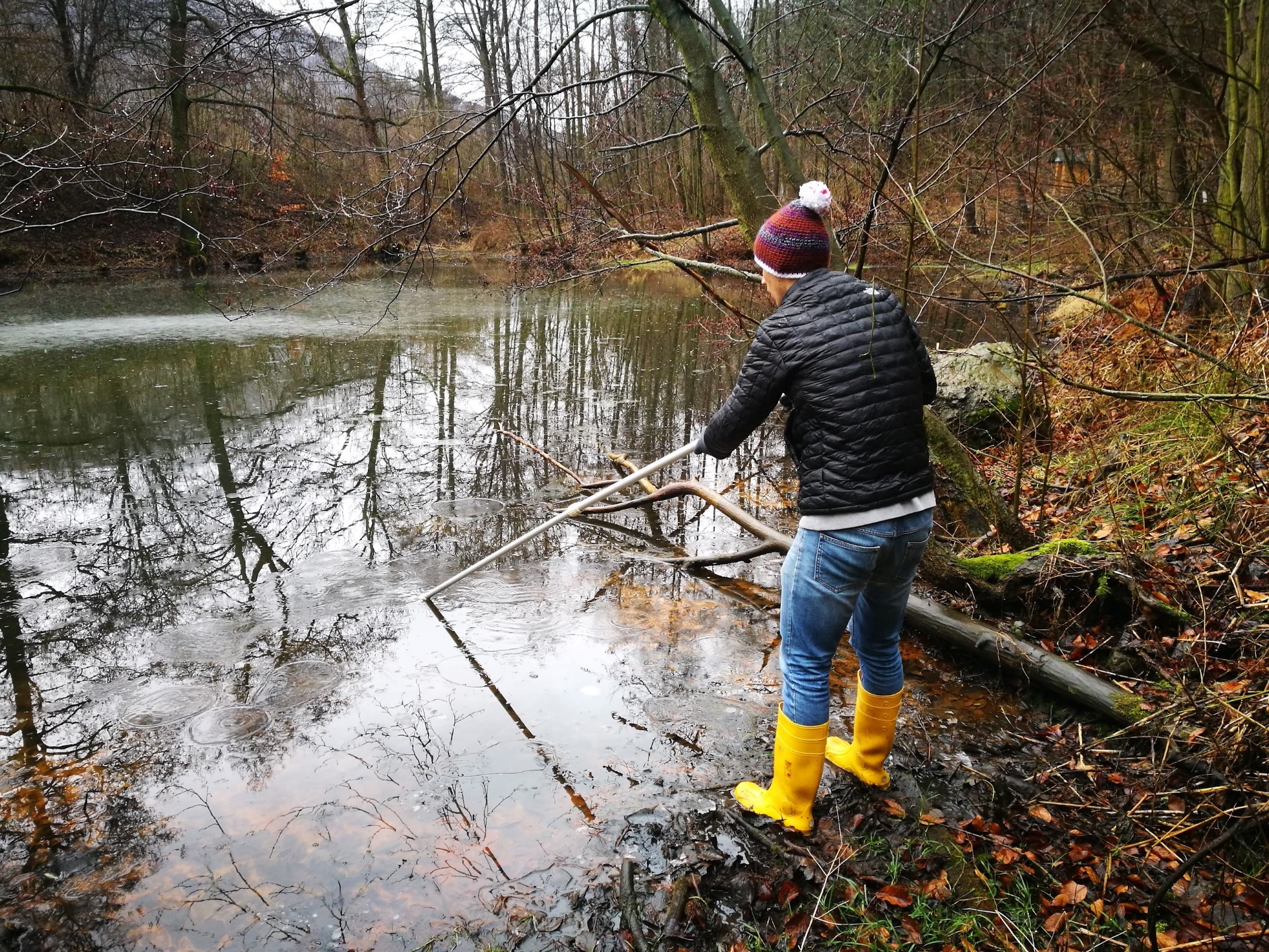 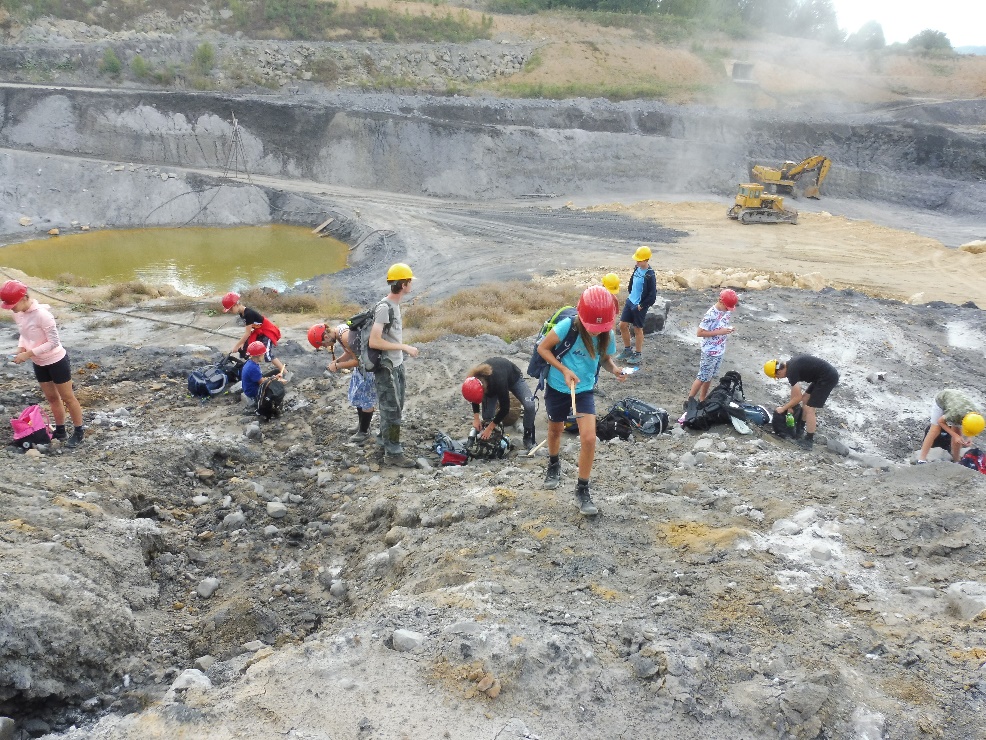 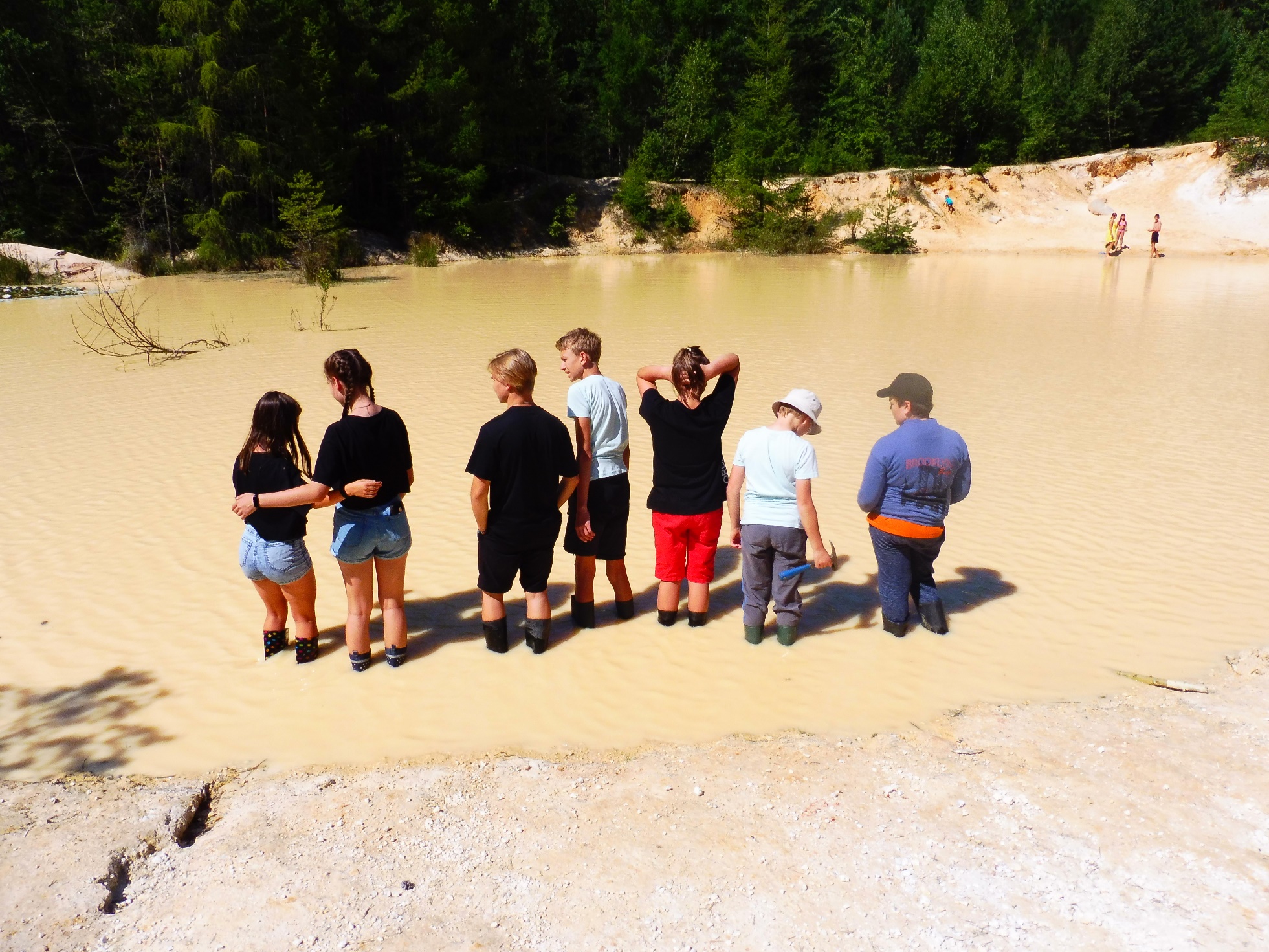 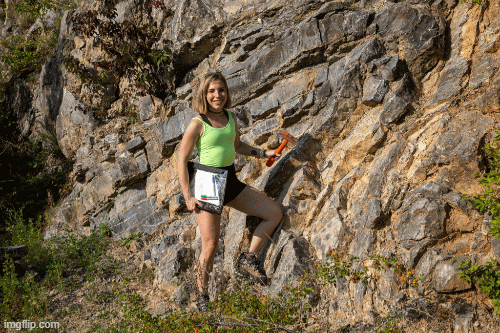 2
Studuj geologii! / Ústav geologických věd
My geologové nesedíme doma. 
Ani v lavicích!
Formy studia
Prezenční vs. kombinované
Umožňuje pravidelnou účast na přednáškách, seminářích, cvičeních apod.
Forma studia s  omezenou kontaktní výukou, konzultace s vyučujícími a výuka probíhají několikrát za semestr, zkoušky absolvuje student vždy na fakultě.
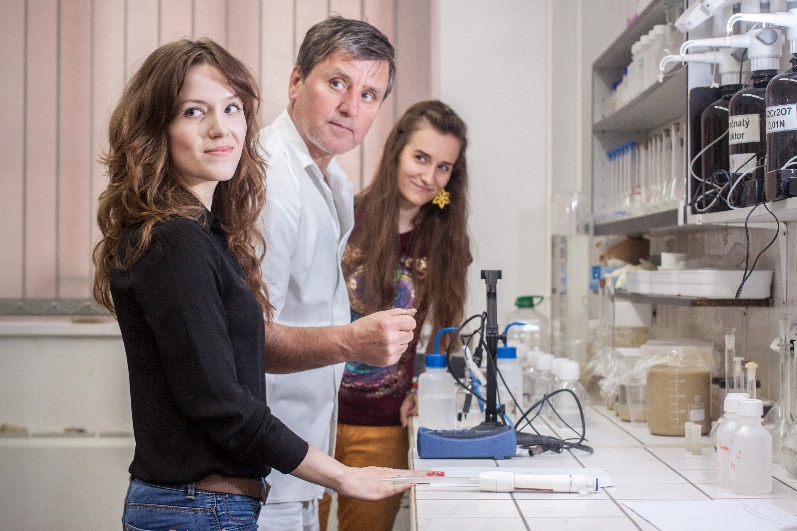 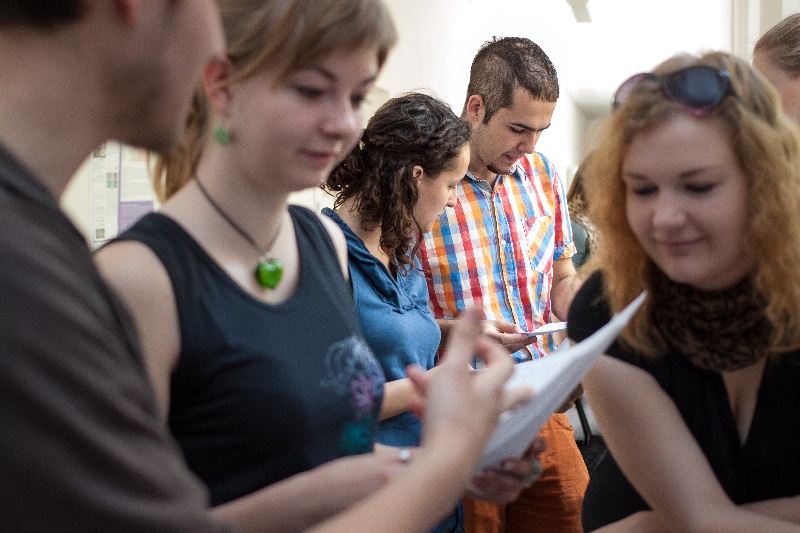 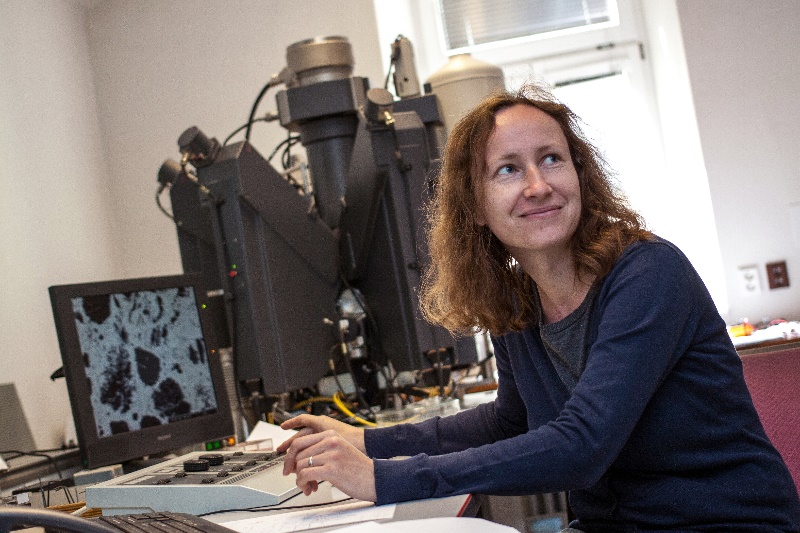 3
Bakalářské programy
Délka studia: 3 roky
Geologie
Aplikovaná a environmentální geologie
Specializace:
    Management 
    vodních zdrojů
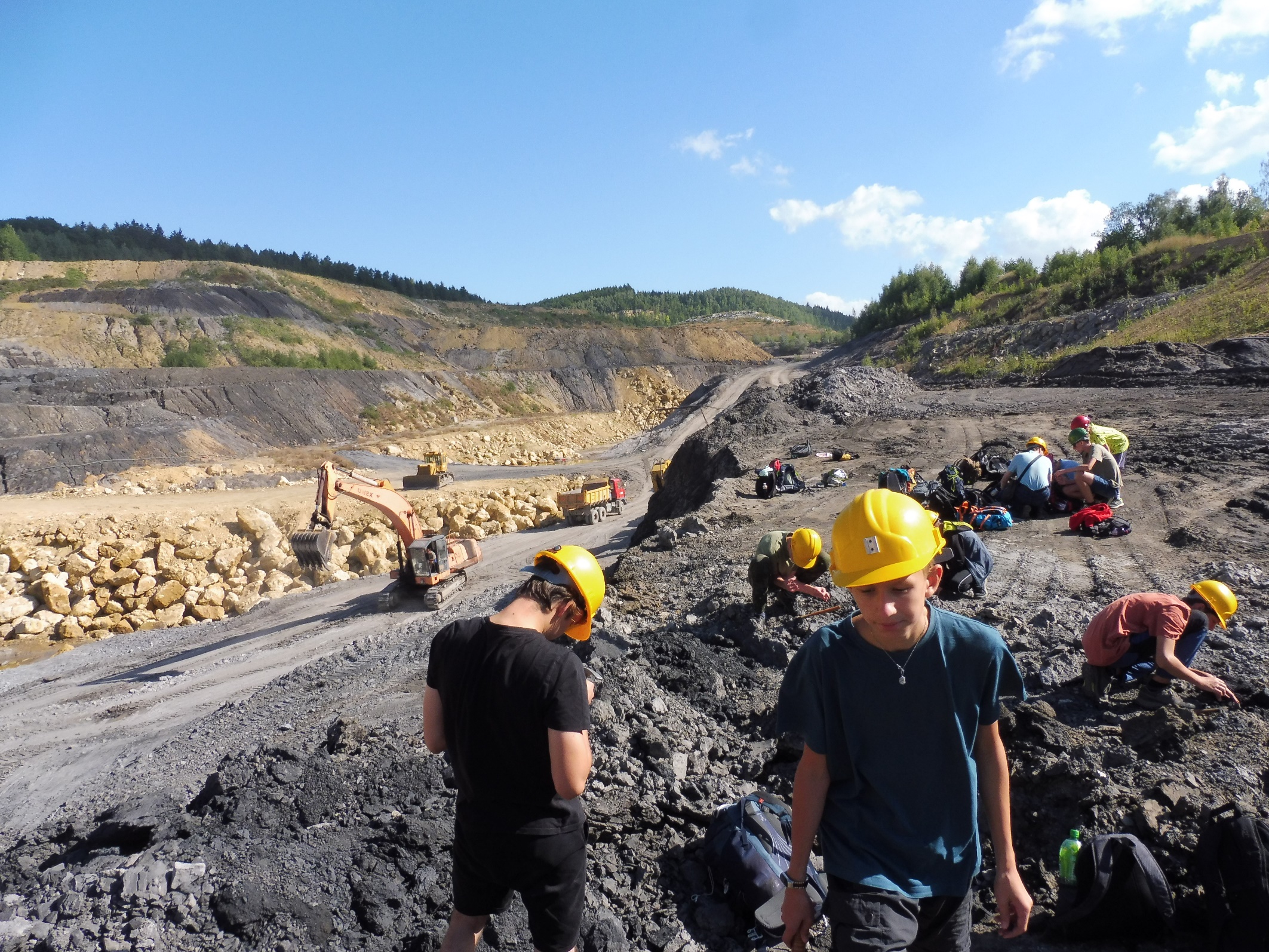 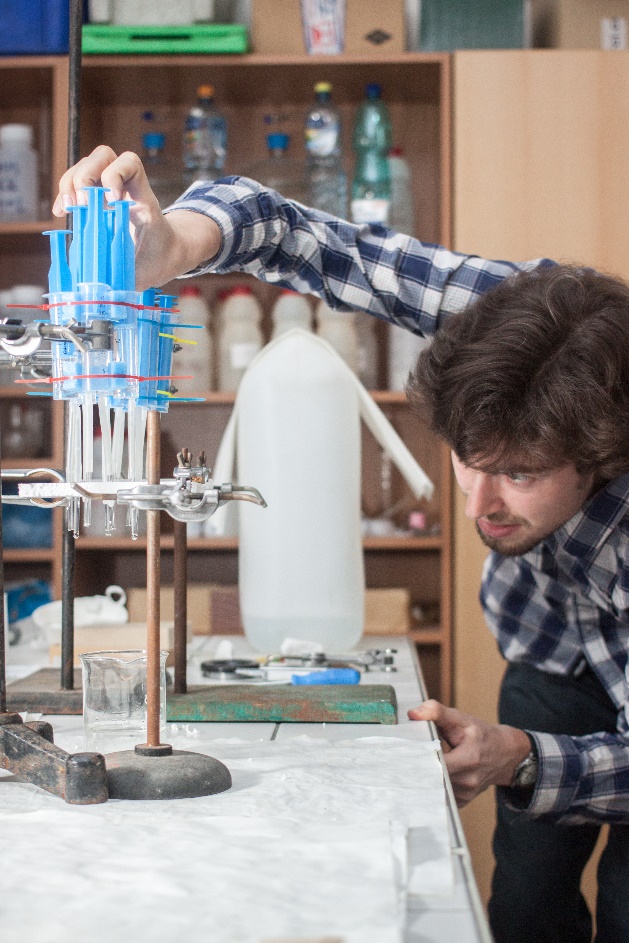 4
Bakalářské studium
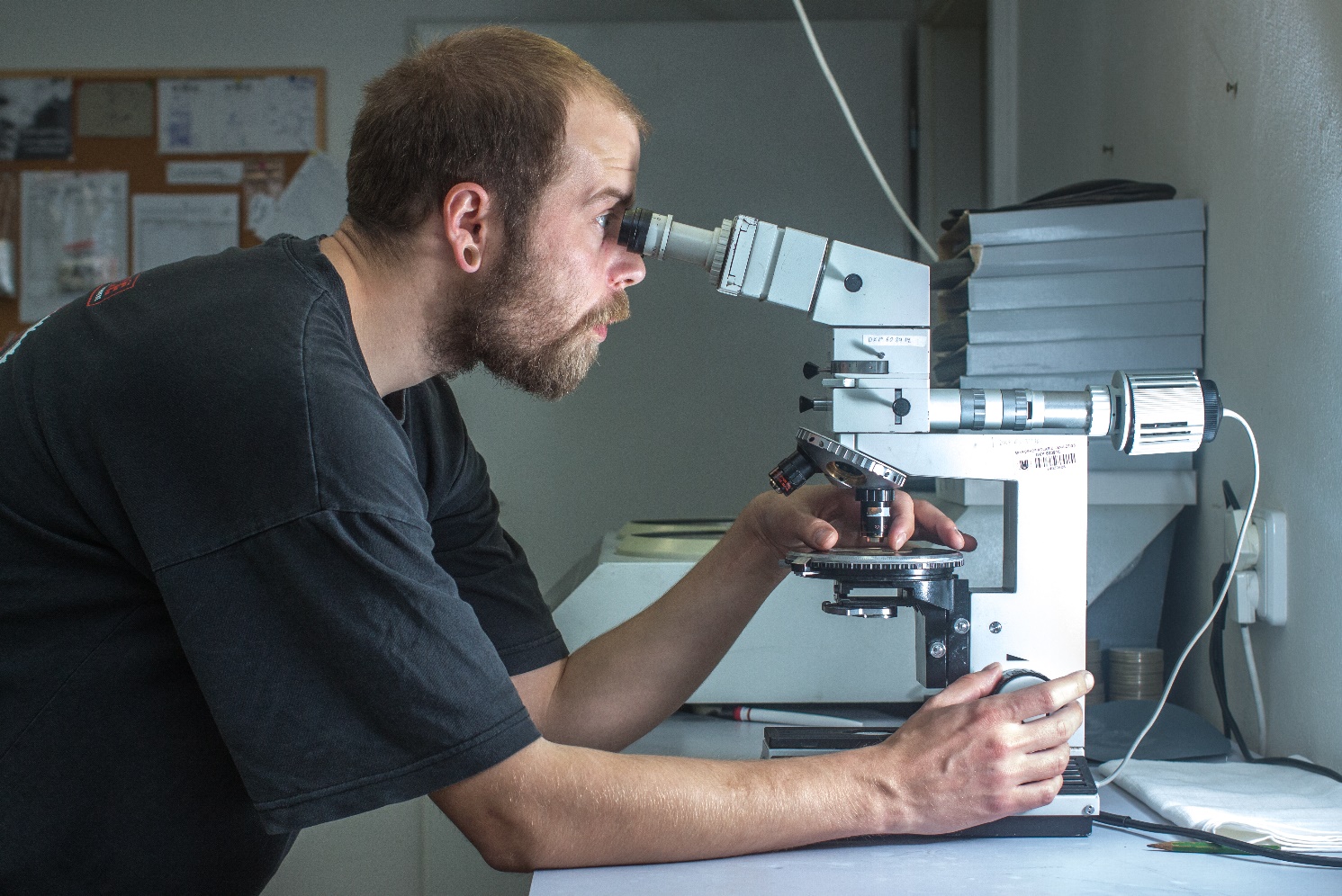 Geologie

Délka studia:	3 roky
Forma:		prezenční i kombinovaná

Uplatnění:
vědecké, kulturně osvětové instituce 
vysoké školy
instituce zabývající se ochranou životního prostředí
státní správa
firmy zabývající se geologickým průzkumem
5
Bakalářské studium
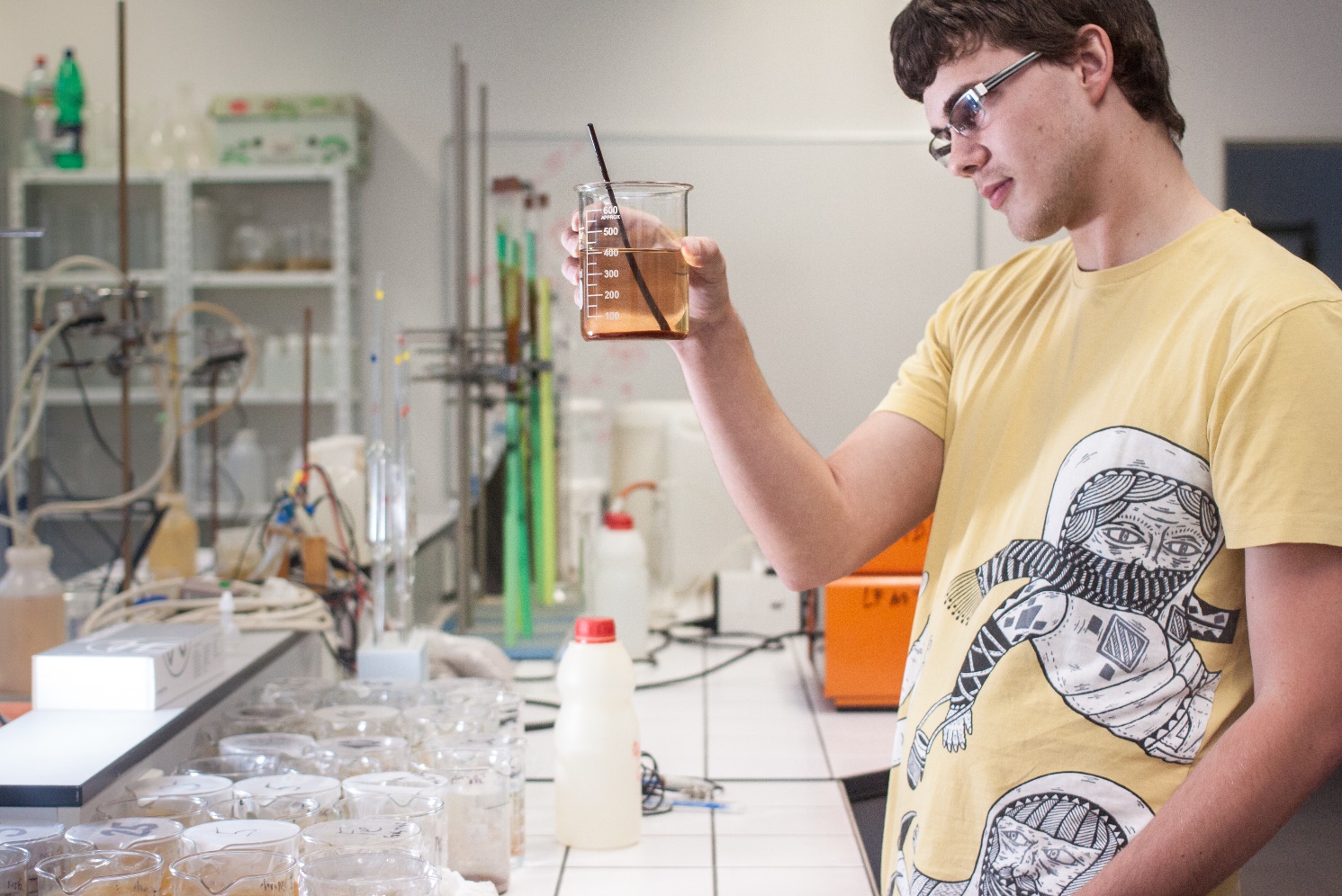 Aplikovaná a environmentální geologie

Délka studia:	3 roky
Forma:		prezenční i kombinovaná

Uplatnění v soukromých firmách, které se zabývají: 
hydrogeologií
těžbou a zpracováním nerostných surovin
inženýrskou geologií
geologickým průzkumem
stavební geologií
státní správa
6
Úvodní soustředění
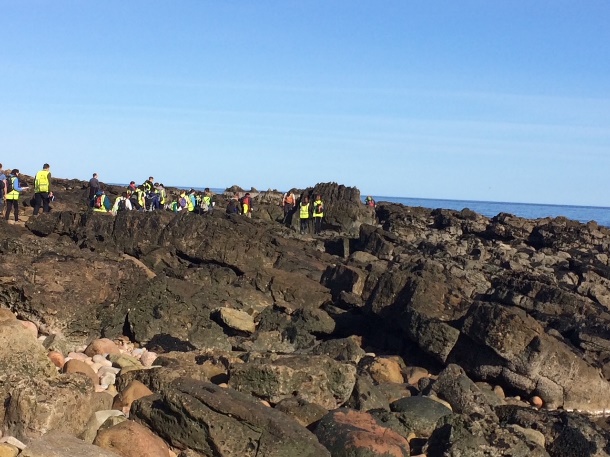 Tvůj první ročník
Dynamická geologie
Bakalářské studium
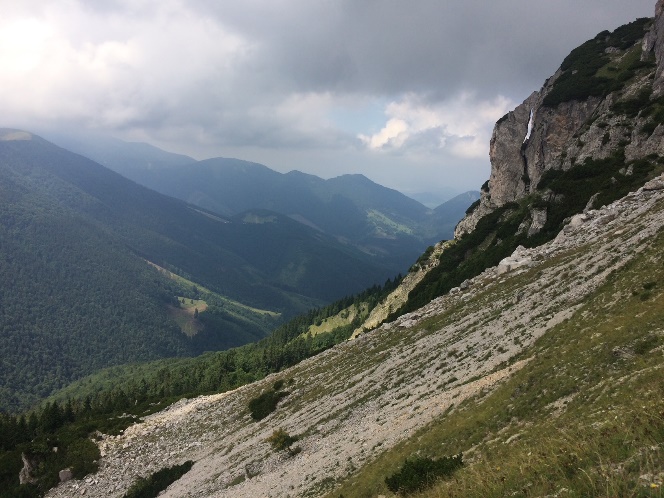 Mineralogie
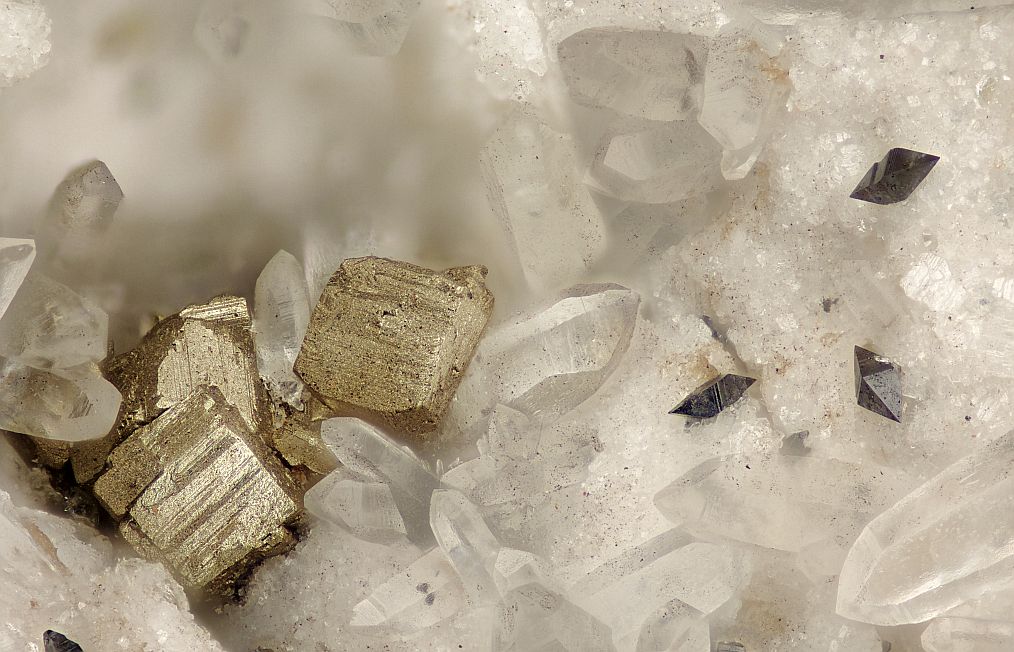 Geofyzika, strukturní 
geologie
Praktické cvičení
Geochemie
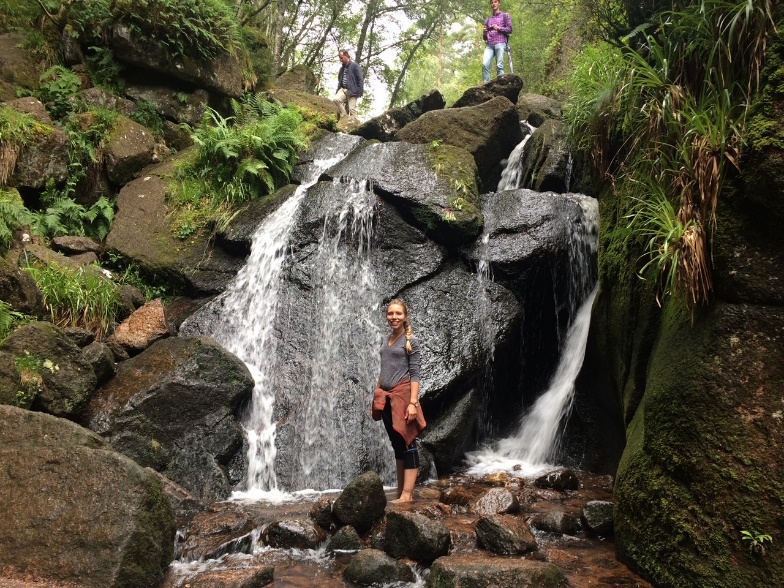 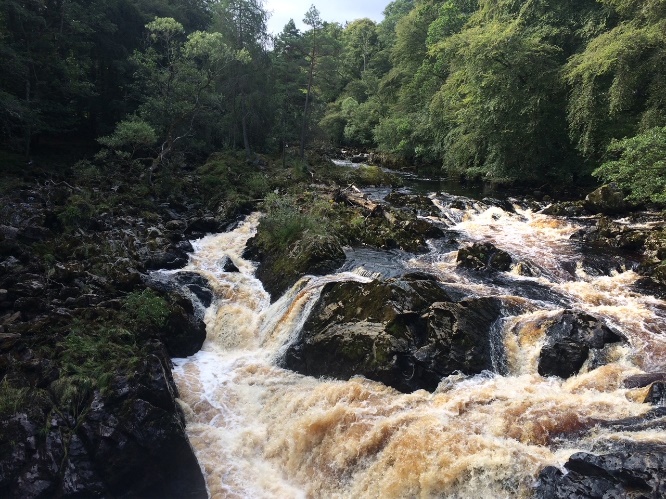 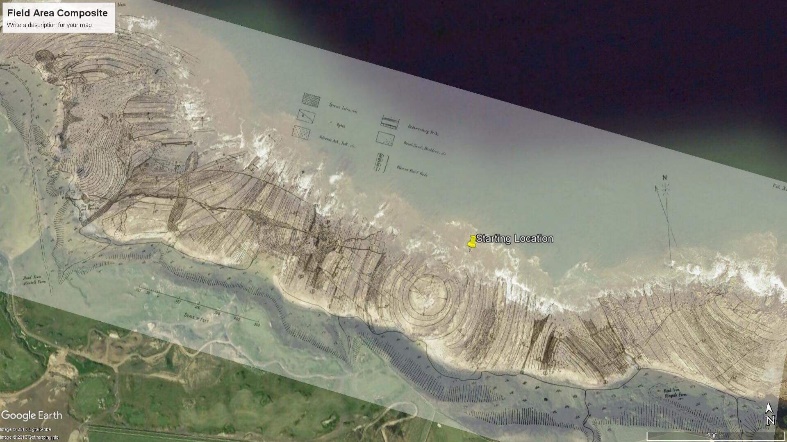 Paleontologie
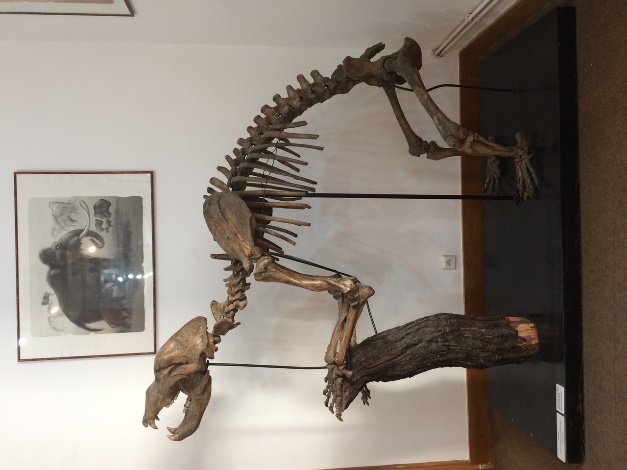 Mikroskopie
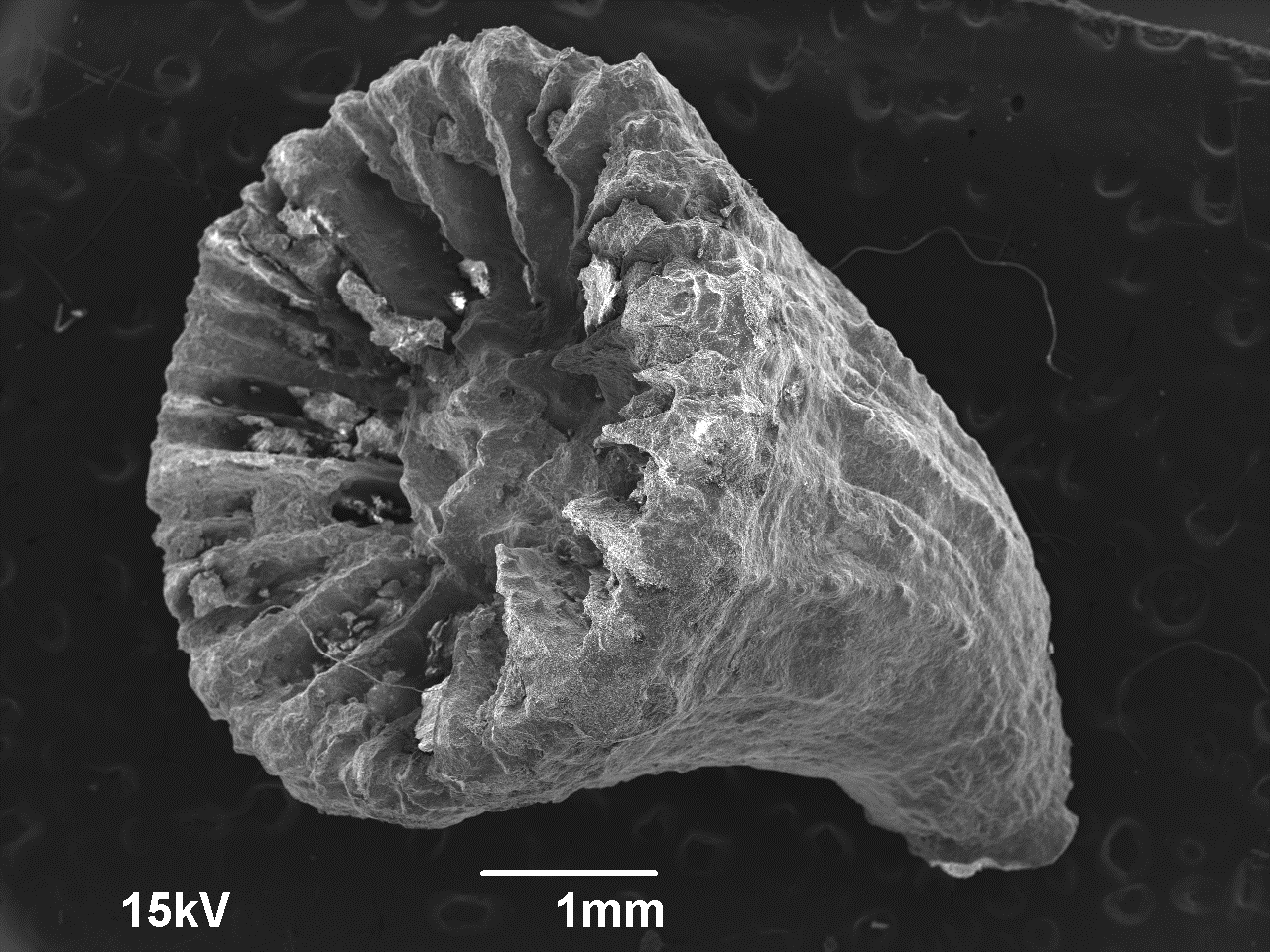 7
Bakalářské studium
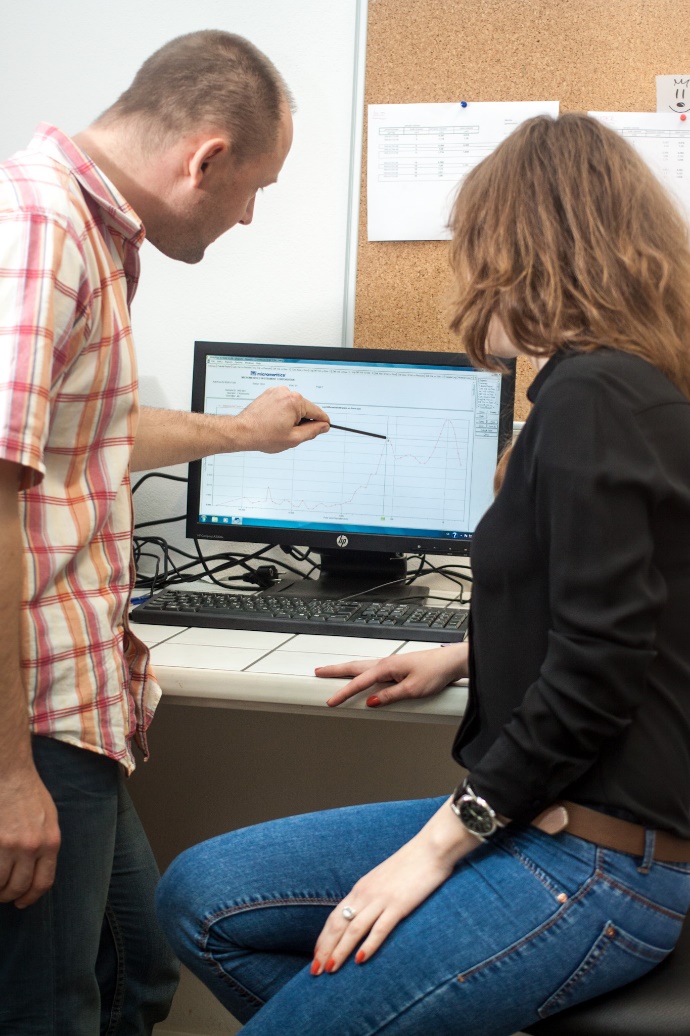 Management vodních zdrojů
specializace Aplikované a environmentální geologie

Délka studia:	3 roky
Forma:		prezenční i kombinovaná
Uplatnění:
vědecké, kulturně osvětové instituce 
vysoké školy
instituce zabývající se ochranou životního prostředí
státní správa
firmy zabývající se geologickým průzkumem
Přednášky zajištěné odborníky z praxe
Bakalářské práce řešené ve spolupráci s firmami
Špičkové přístrojové a softwarové vybavení
Zajištění praxe již v průběhu studia
Terénní exkurze
Individuální přístup během studia
8
Životní prostředí ČR
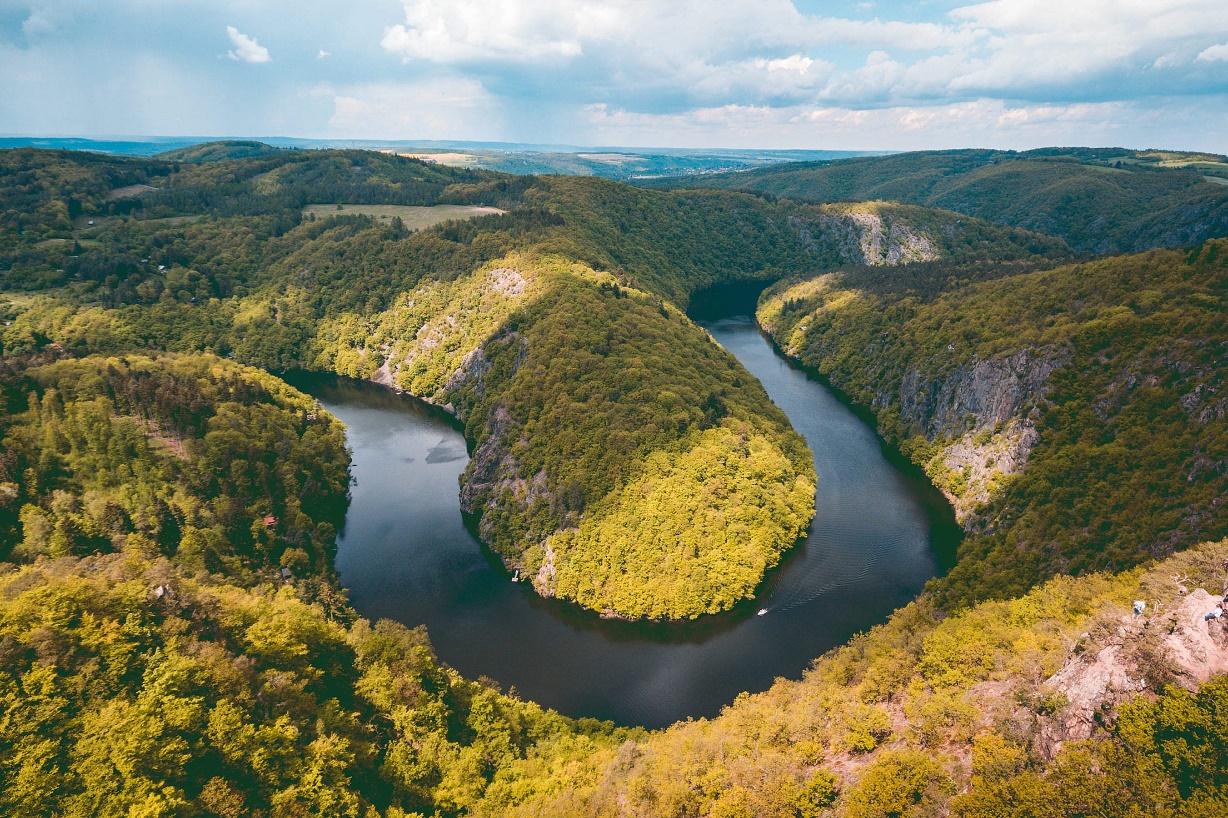 Specializované předměty
Management vodních zdrojů
Hydrologie
Udržitelný rozvoj – největší výzva společnosti?
Klimatické změny
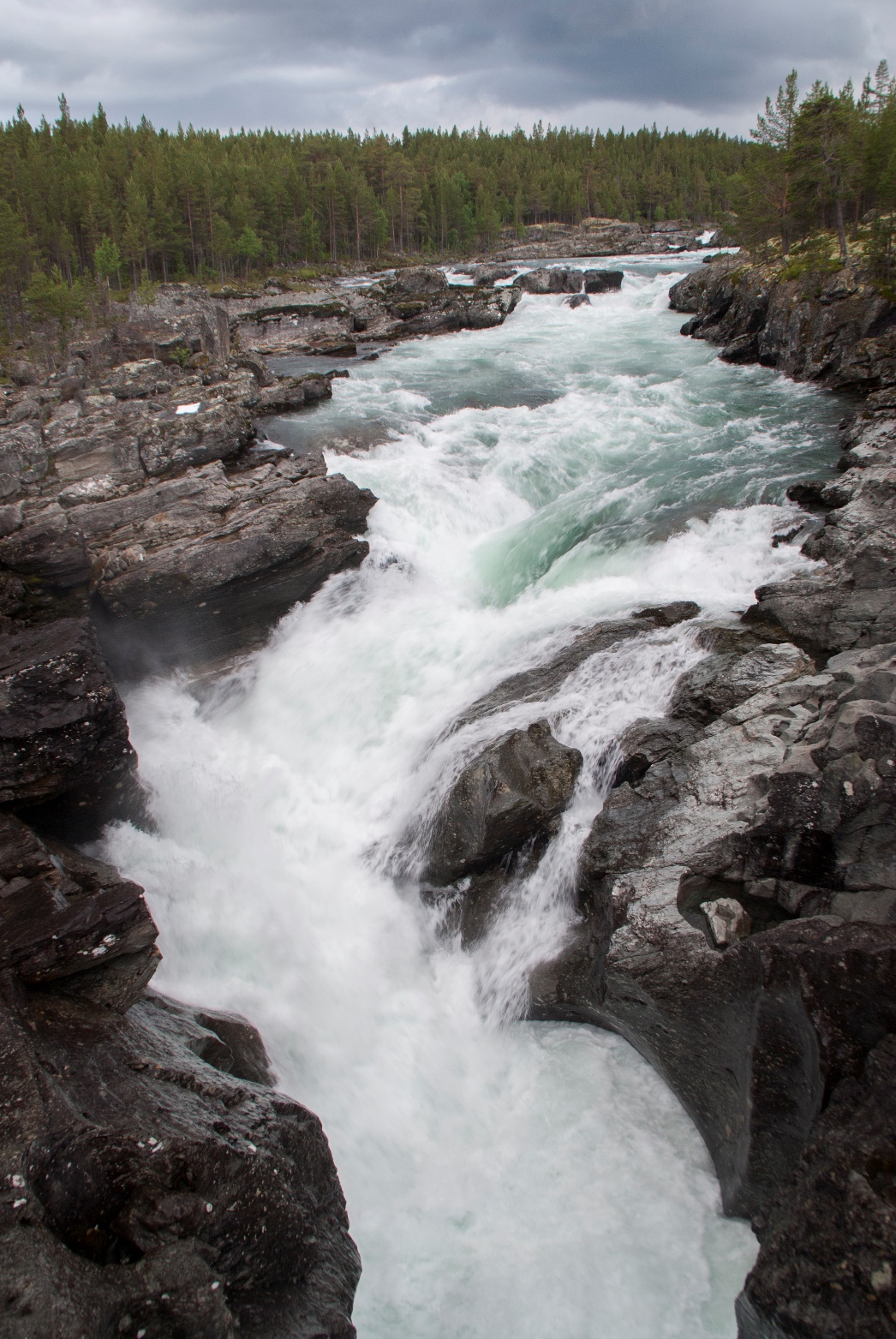 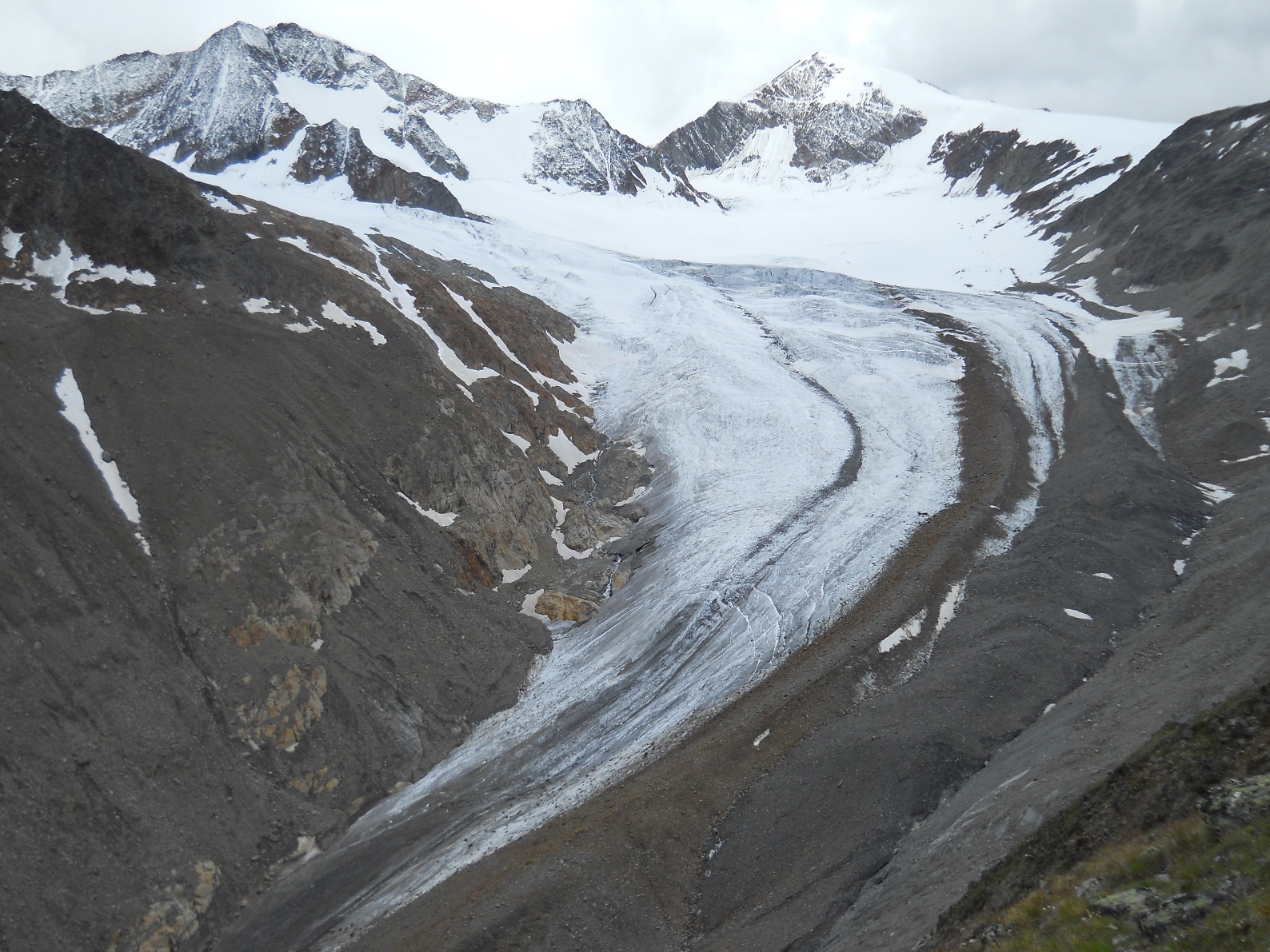 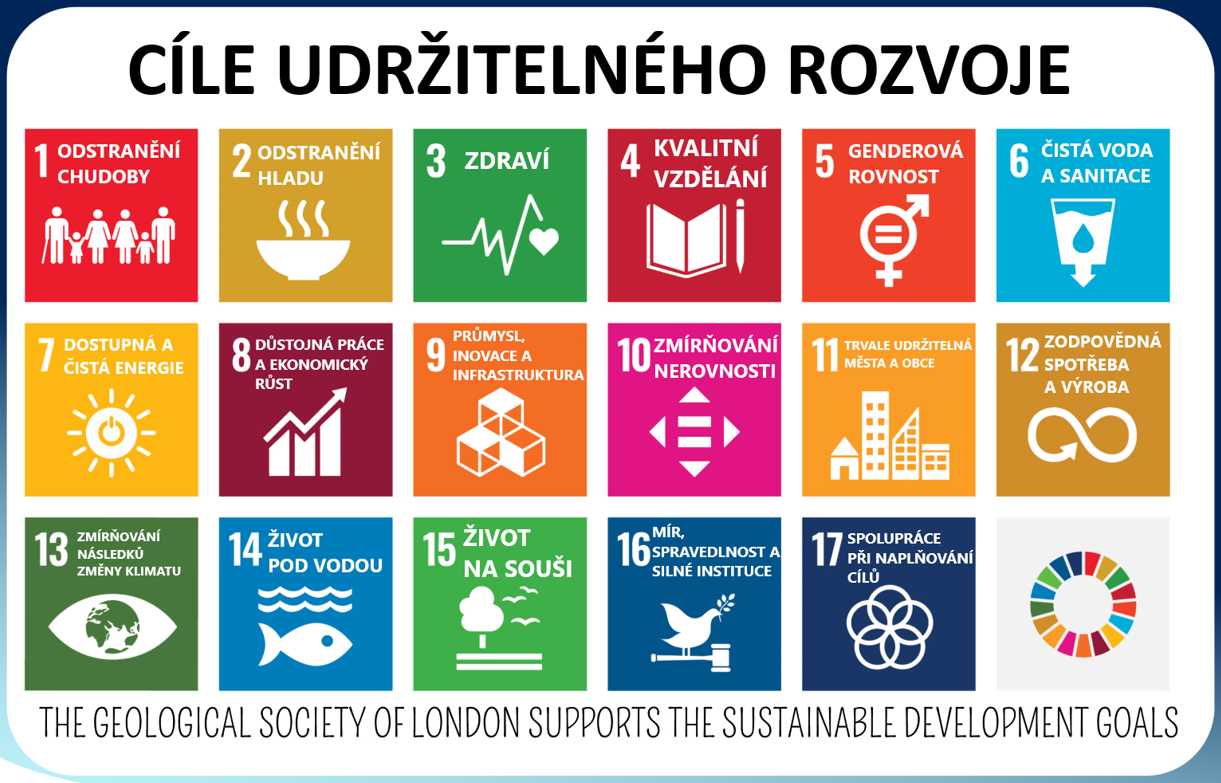 Globální rizika vodního hospodářství
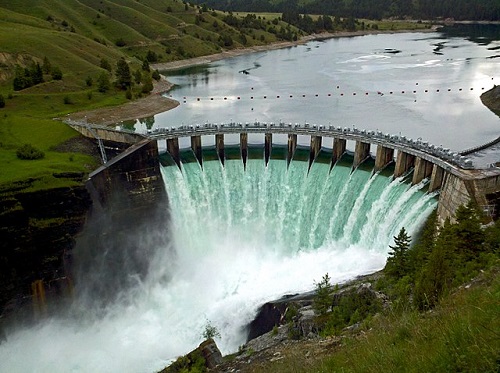 Balneologie
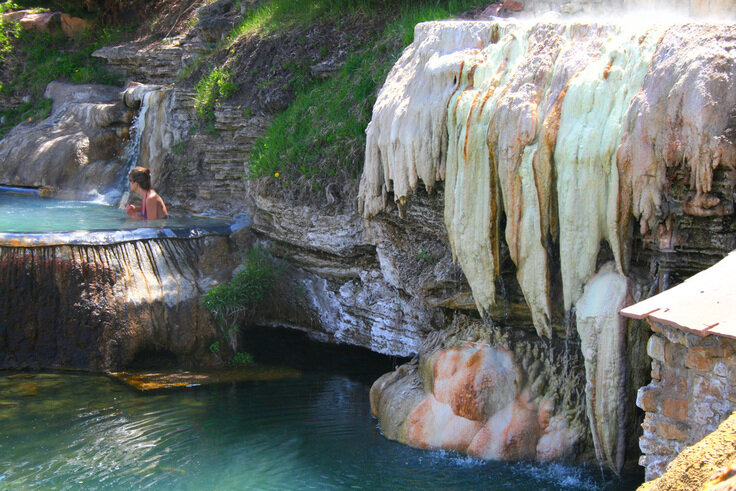 Aplikovaná hydrologie a vodní hospodářství krajiny
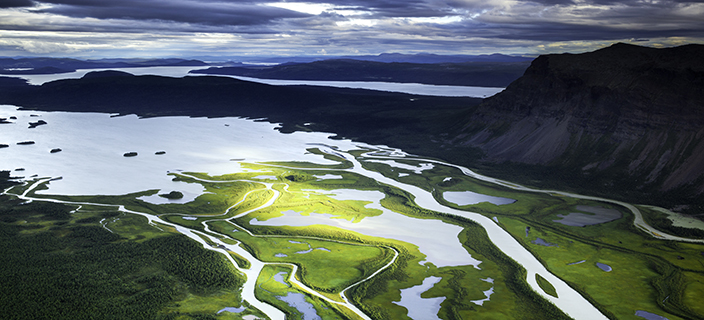 … a mnohem více
9
Management vodních zdrojů
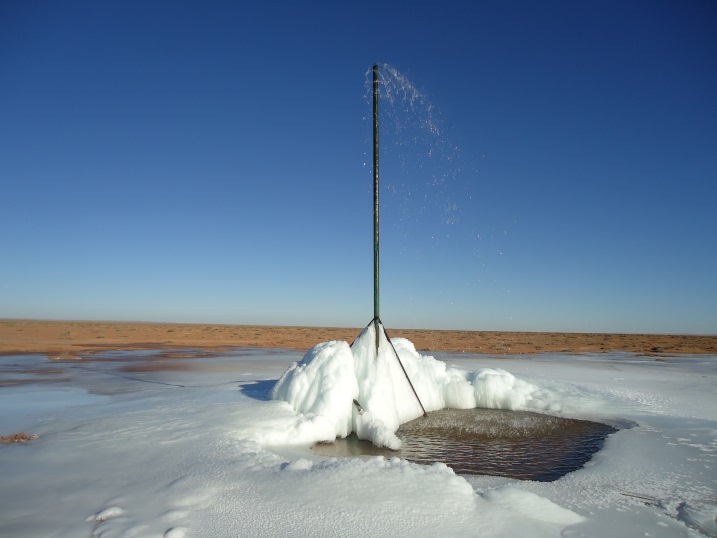 vodní zdroje
voda – strategická surovina
hospodaření s vodními zdroji 
ochrana zdrojů pitné vody
efektivní ochrana životního prostředí
uplatnění v praxi už během studia

navazující magisterský program Geoenvironmentální rizika a sanace
propojení teoretických poznatků a praktických cvičení v terénu
povinná praxe u odborných firem a podniků
Podzemní skladování
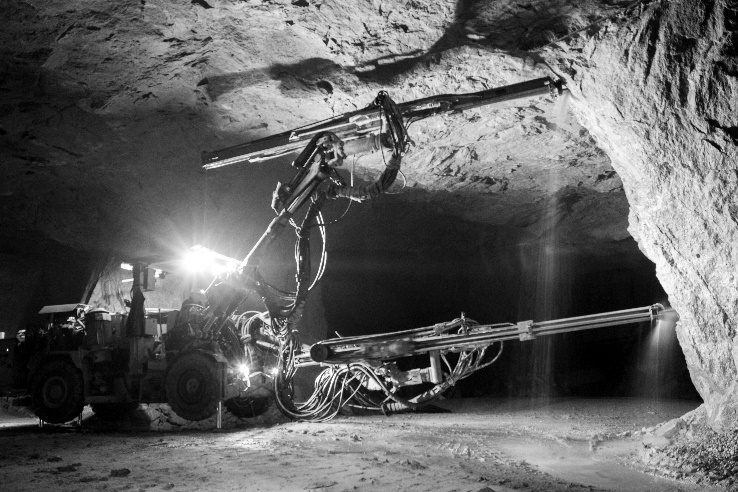 Budoucnost hydrogeologie
Stavební zásahy
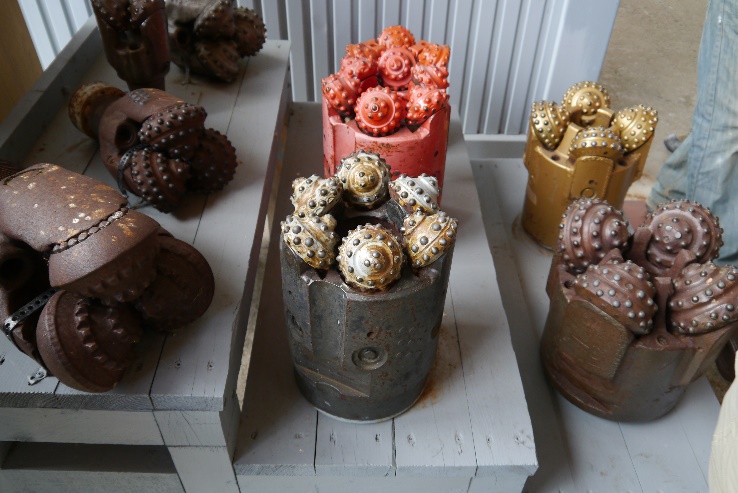 Minerální vody
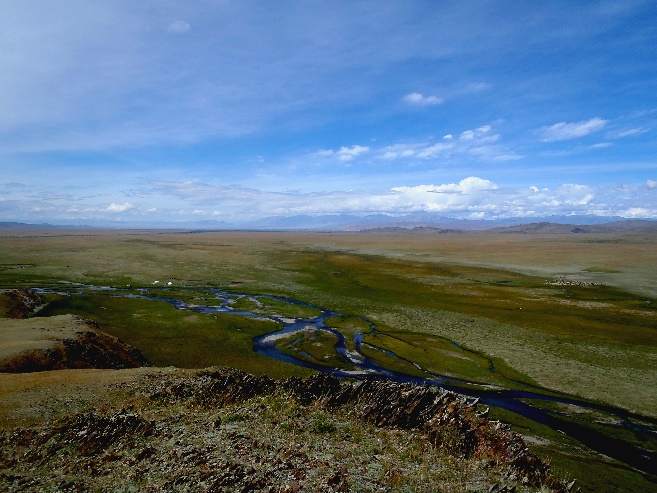 Sanace znečištění
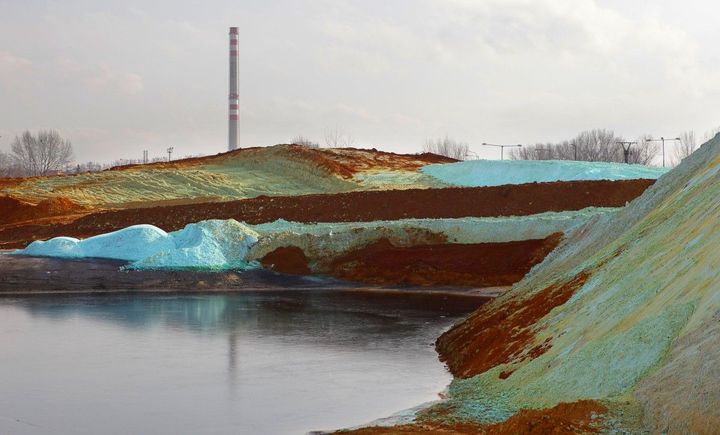 Těžba nerostných surovin
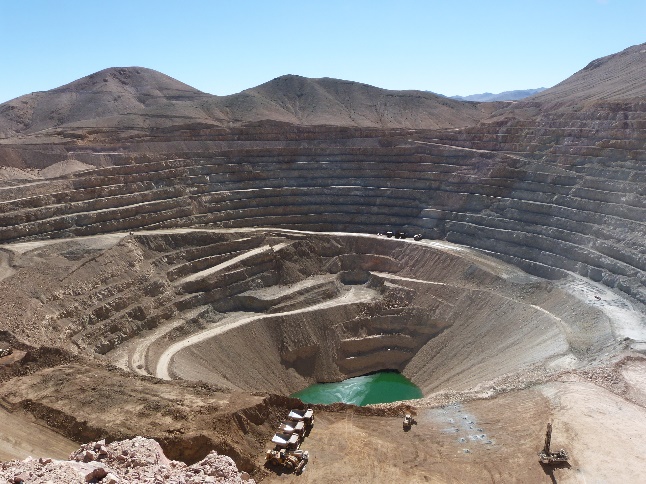 – zabezpečení provozu podzemních 
zásobníků, těsnost podzemních úložišť
– vliv staveb na podzemní vody, odvodňování stavebních jam
– nové zdroje a udržení 
léčivých účinků minerálních vod
– zásahy bránící šíření kontaminace
– vliv těžby na podzemní vody
Navazující studium
Délka studia: 2 roky
Geologie
Aplikovaná a environmentální geologie
Geoenvironmentální rizika a sanace
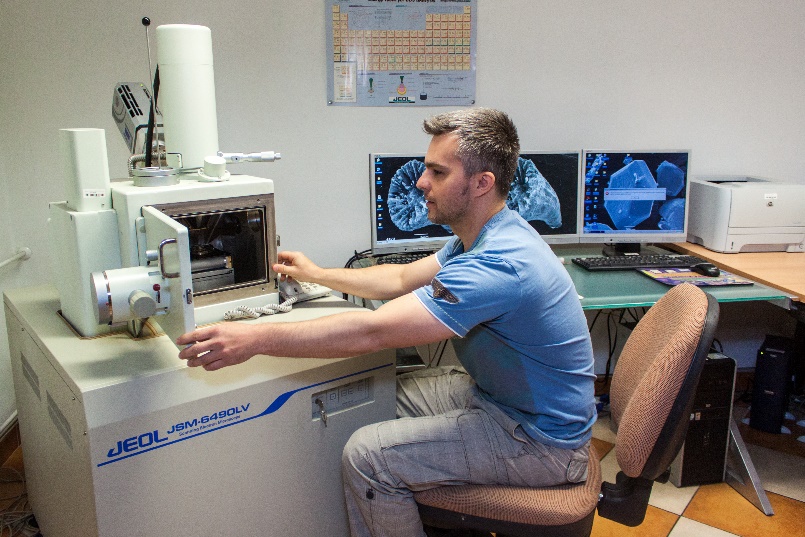 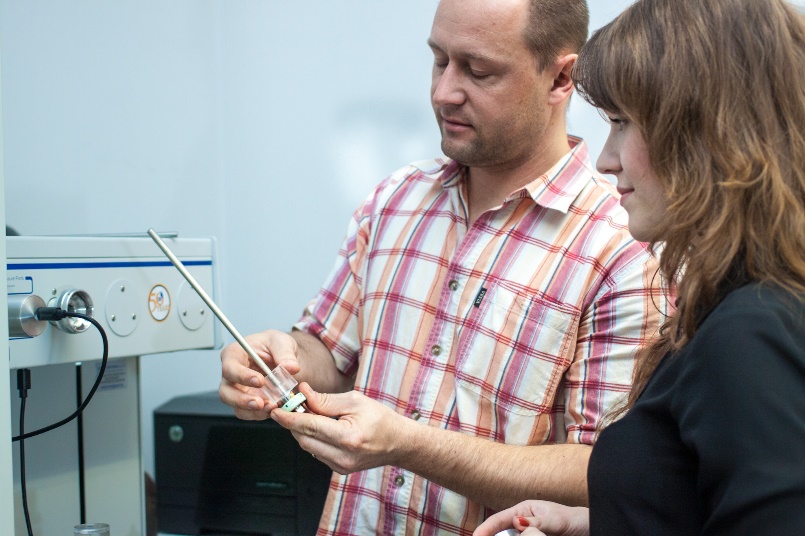 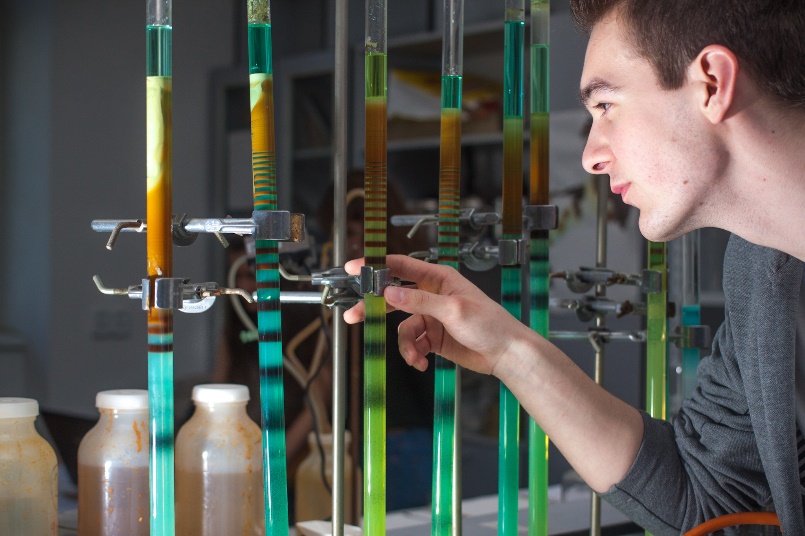 Staň se expertem na
životní prostředí
Uplatni se v průmyslu
Posuň hranice výzkumu
12
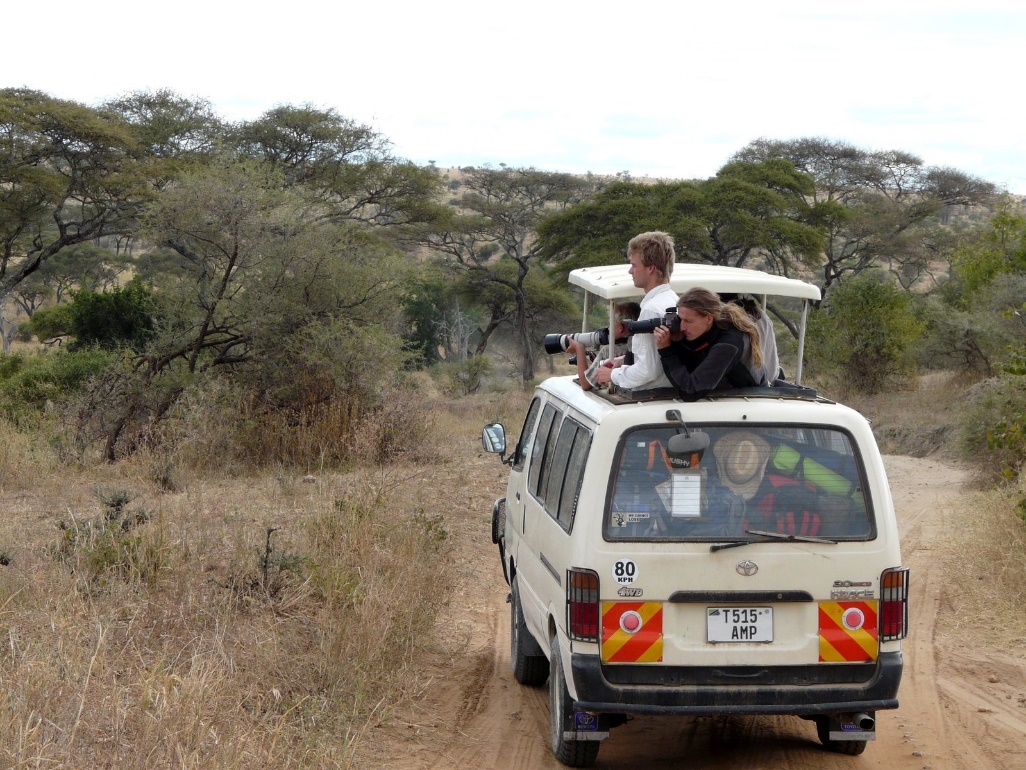 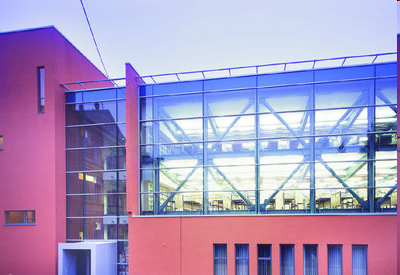 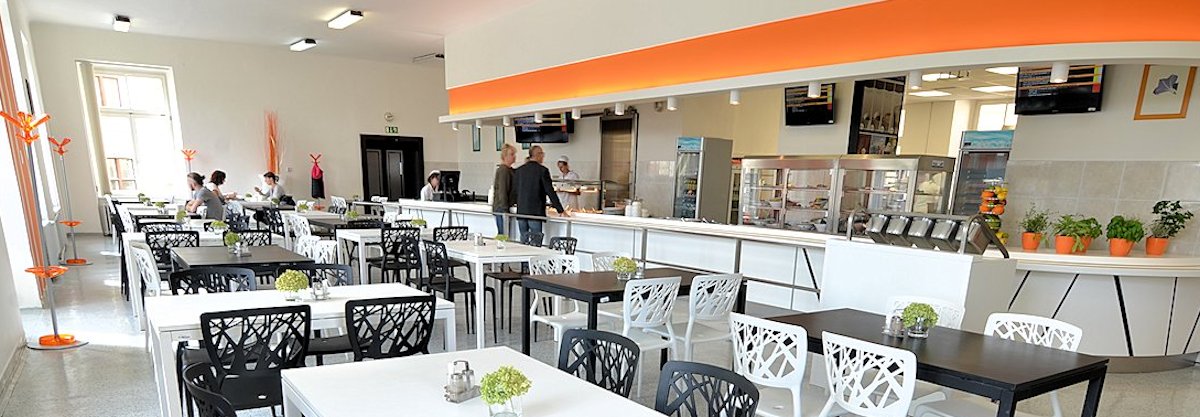 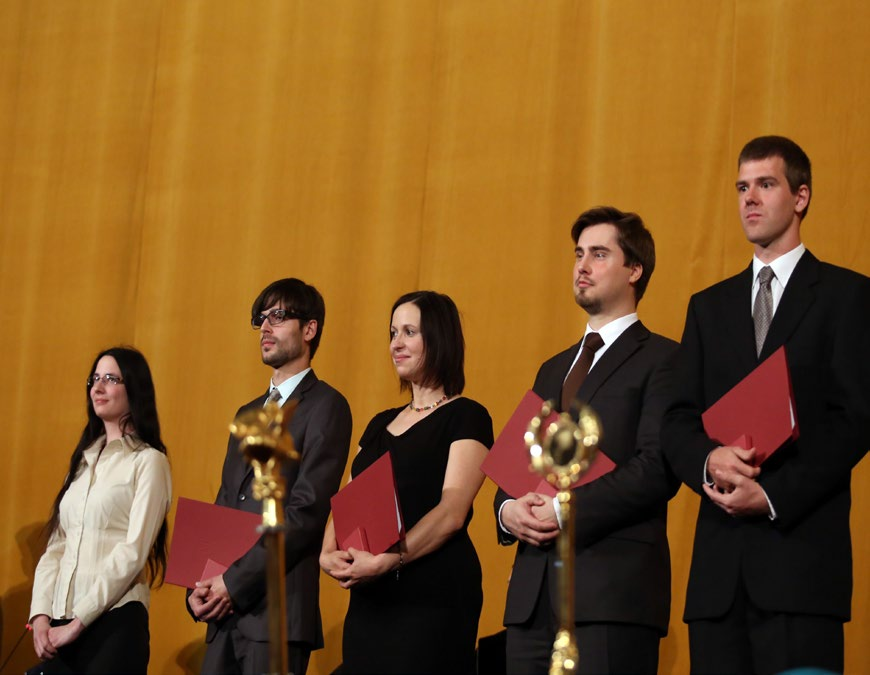 Možnosti studia a univerzitní podpory
doc. Mgr. Martin Ivanov, Dr.
13
Studuj geologii! Ústav geologických věd
Nadstandardní možnosti studia
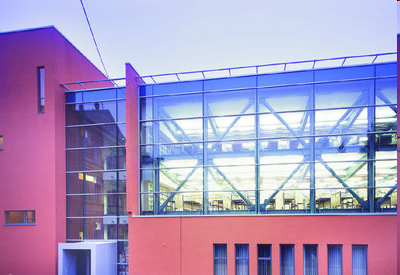 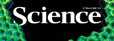 velká volitelnost studijních plánů
práce s moderním vybavením
účast na výzkumných projektech
moderní knihovna-informační centrum, přístup k elektronickým zdrojům
elektronické opory studia
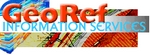 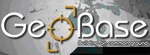 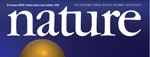 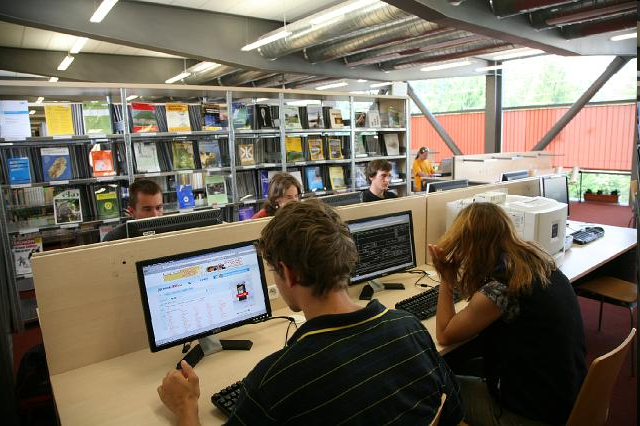 Studuj geologii! / Ústav geologických věd
Nadstandardní možnosti studia
Interaktivní osnovy
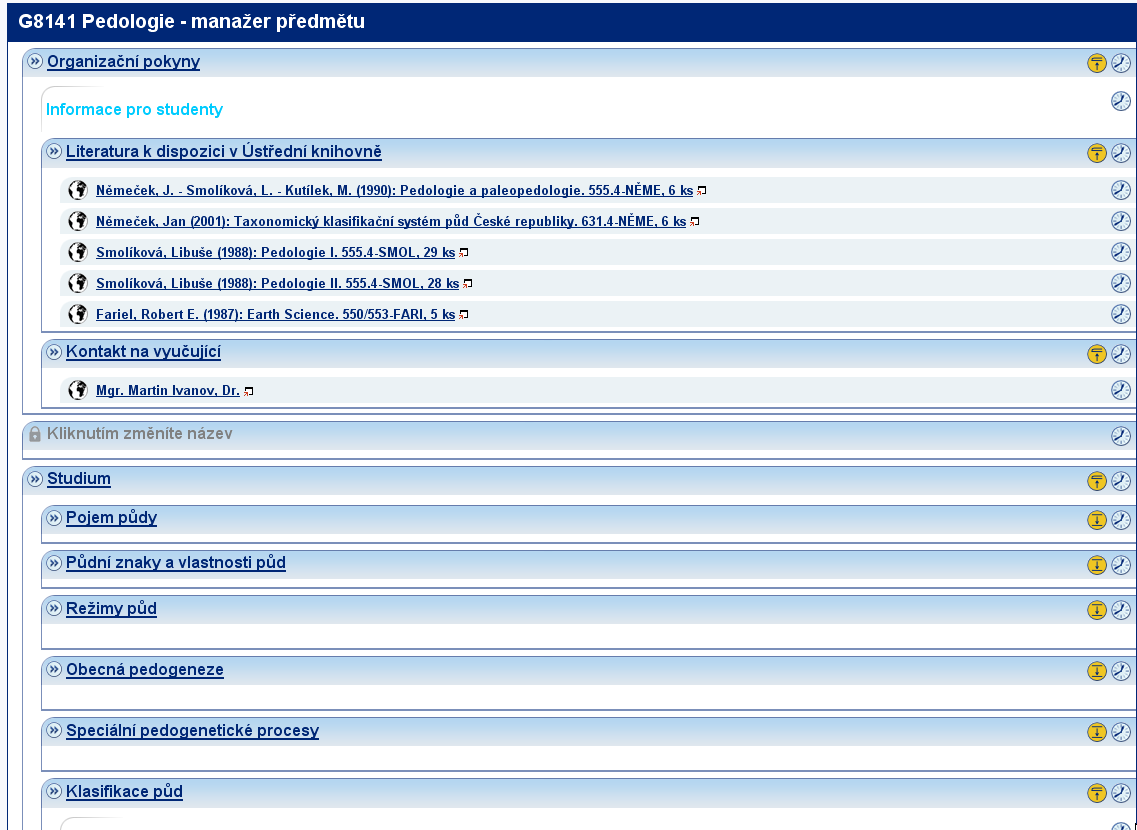 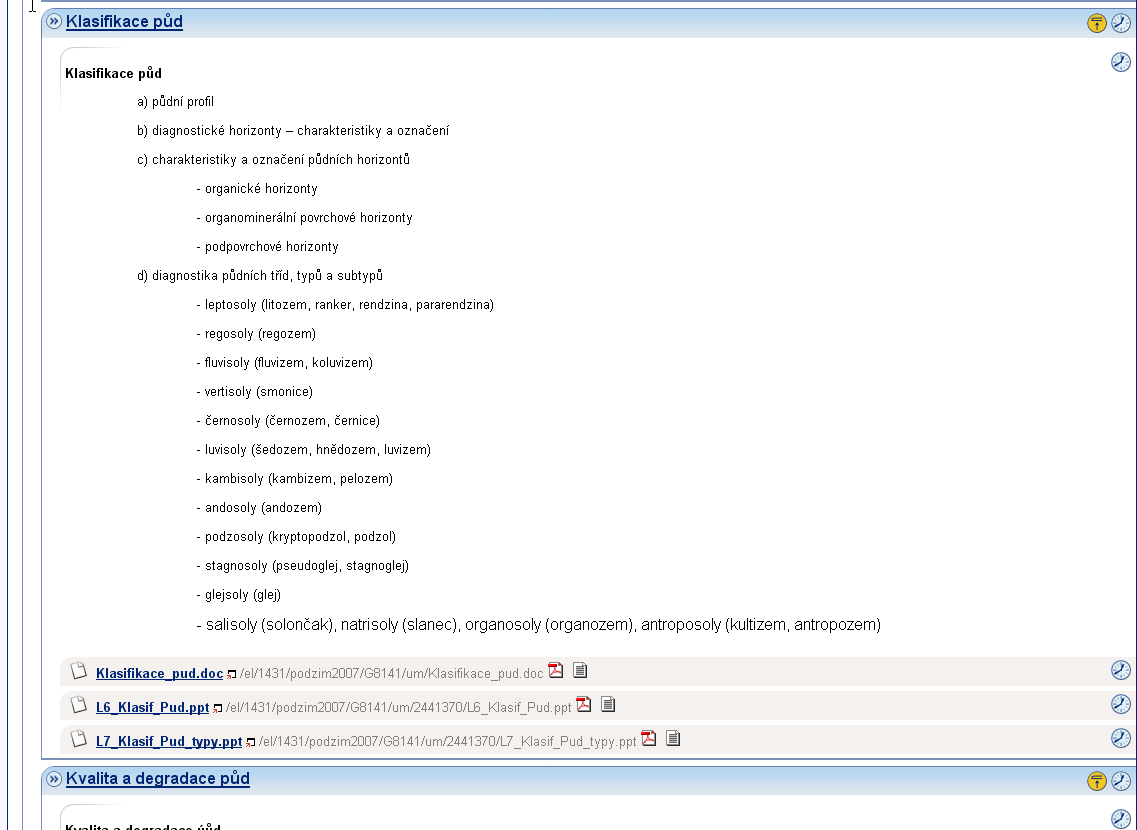 Studuj geologii! / Ústav geologických věd
Nadstandardní možnosti studia
Elektronické zkušební testy a procvičování   
Odevzdávání a zadávání úloh zkoušení
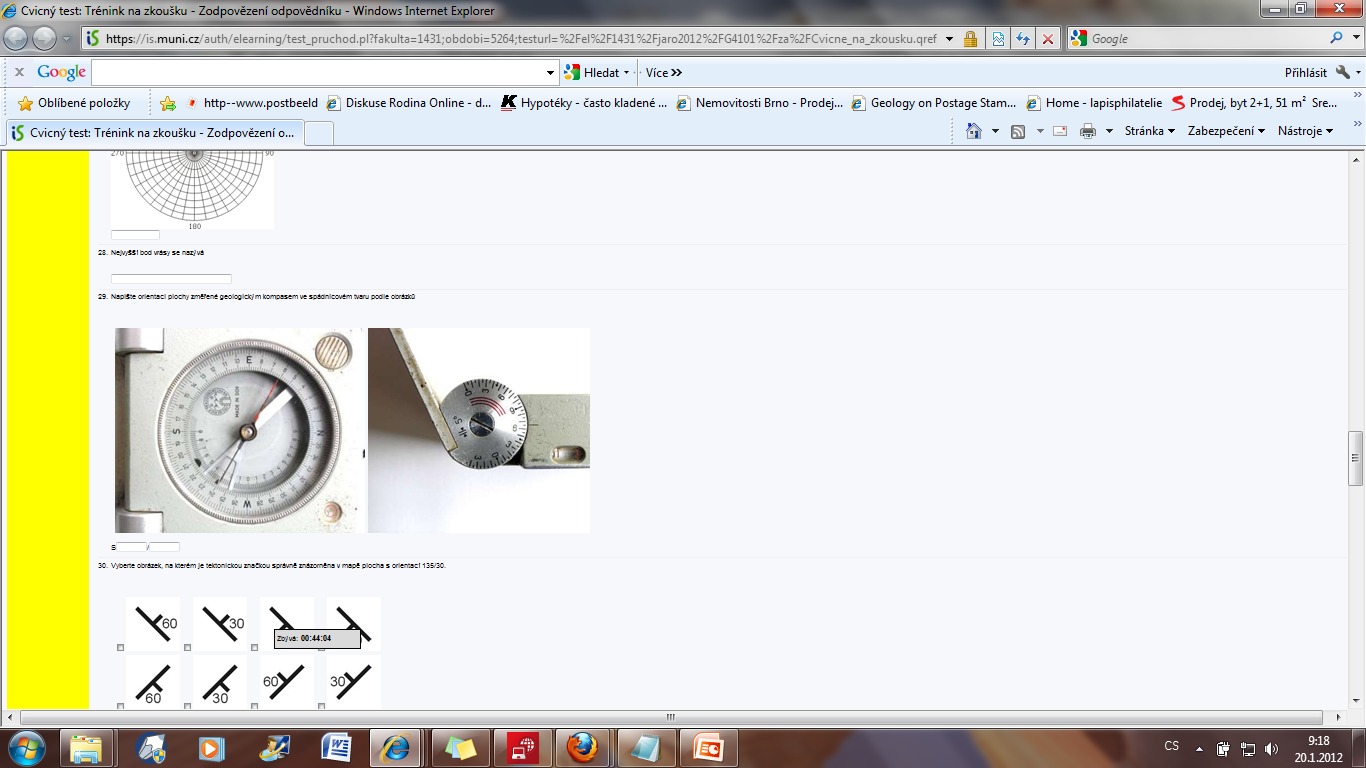 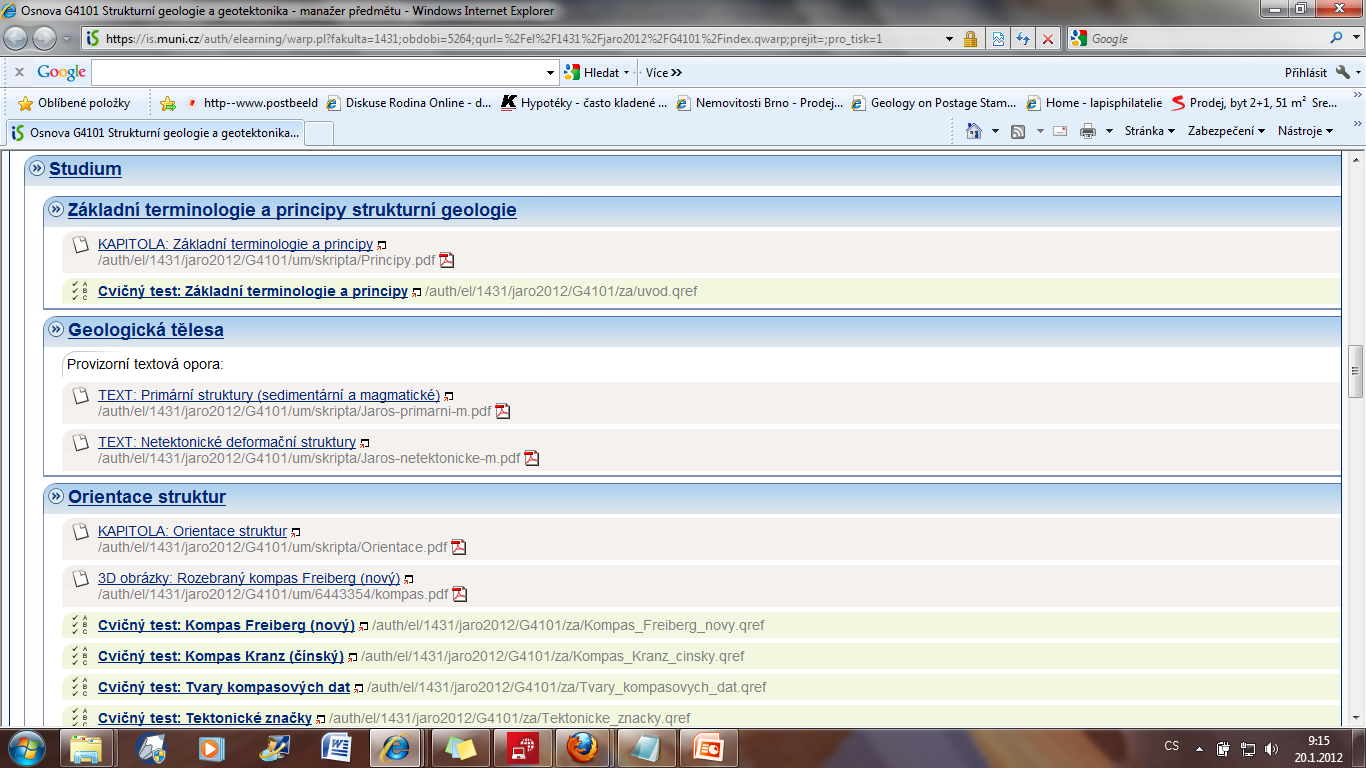 Studuj geologii! / Ústav geologických věd
Možnosti zahraničních stáží
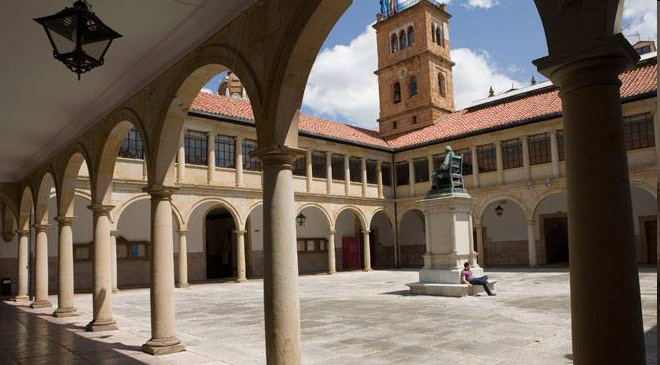 Německo - Rheinische Friedrich-Wilhelms-Universität Bonn 
Španělsko - Universidad de Oviedo; U de Alicante 
Portugalsko - University of Porto 
Norsko - University of Oslo 
Švýcarsko - Universität Basel 
Maďarsko - Szegedi Tudományegyetem 
Rakousko, Island, Kyrgyzstán, Indonésie, USA  a řada dalších zemí
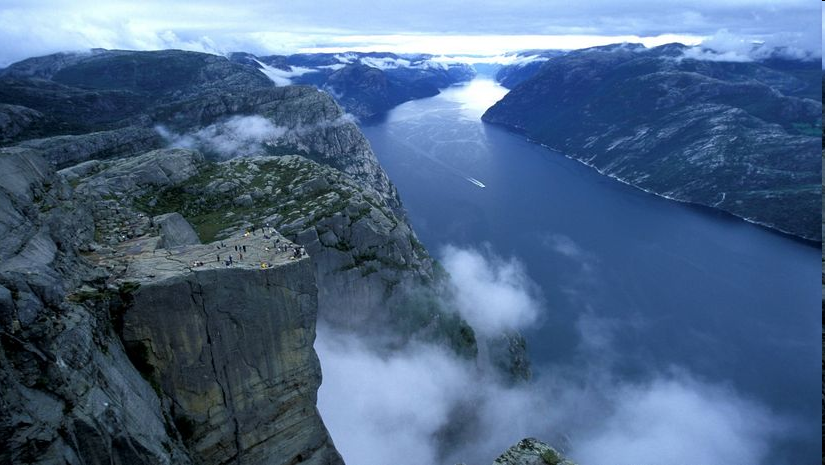 Studuj geologii! / Ústav geologických věd
Život studenta Geologie
Ubytovací stipendium
Ubytování
(kont. Mgr. Karolína Ivánková, RMU)
koleje Vinařská
koleje Kounicova
koleje Tvrdého
Koleje Náměstí míru
- rezervace od 12. do 31. 8. 2021
- cena: 1950 Kč (4 lůžka) až 4100 Kč (2 lůžka) / měsíc
pro studenty PS, kteří nemají trvalé bydliště v okresu Brno-město a jsou poprvé zapsáni do studia na vysoké škole.
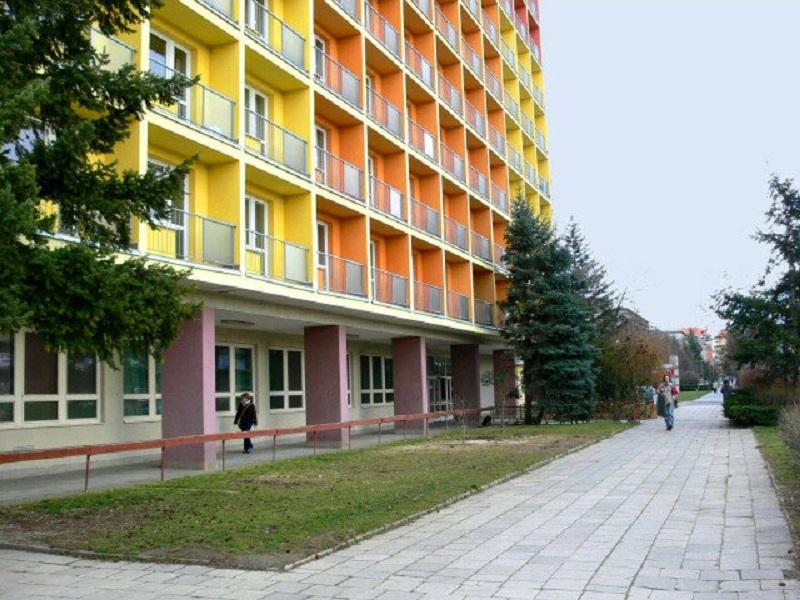 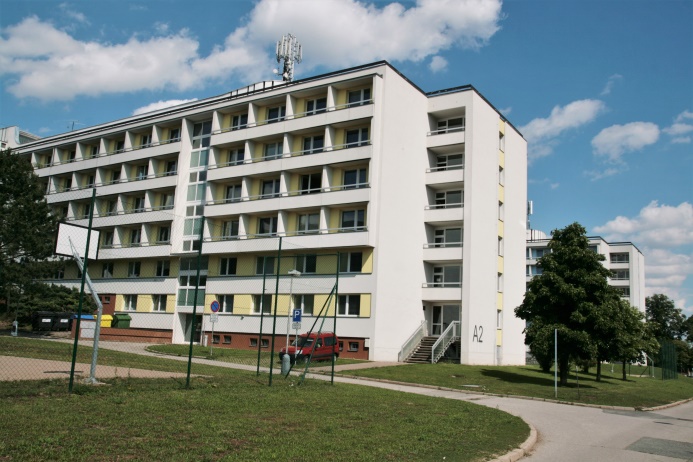 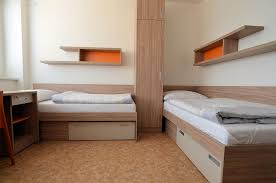 Studuj geologii! / Ústav geologických věd
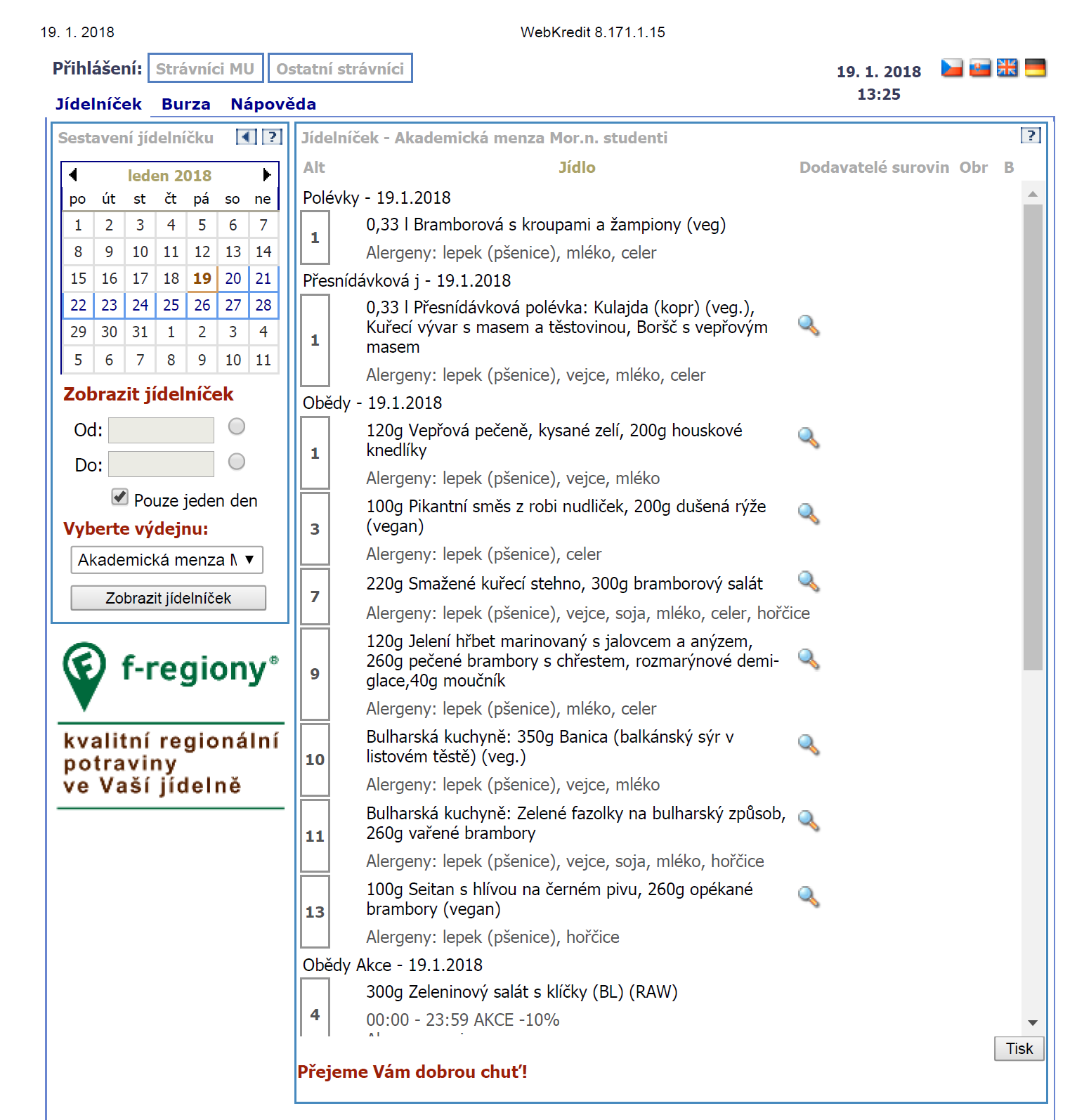 Život studenta Geologie
Stravování
Akademická menza + Veggie bar, Moravské náměstí
Akademická menza, Veveří
Jídelna „Bufet PřF“, areál Kotlářská
ceny jídel cca 40 Kč
možnost objednání jídel on-line aplikace WebKredit a MobilKredit
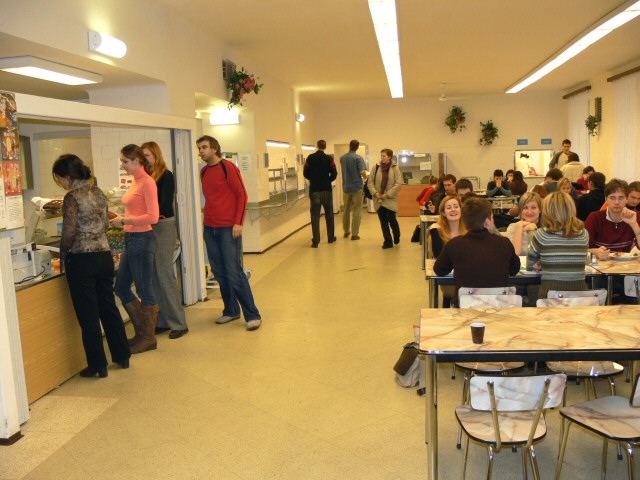 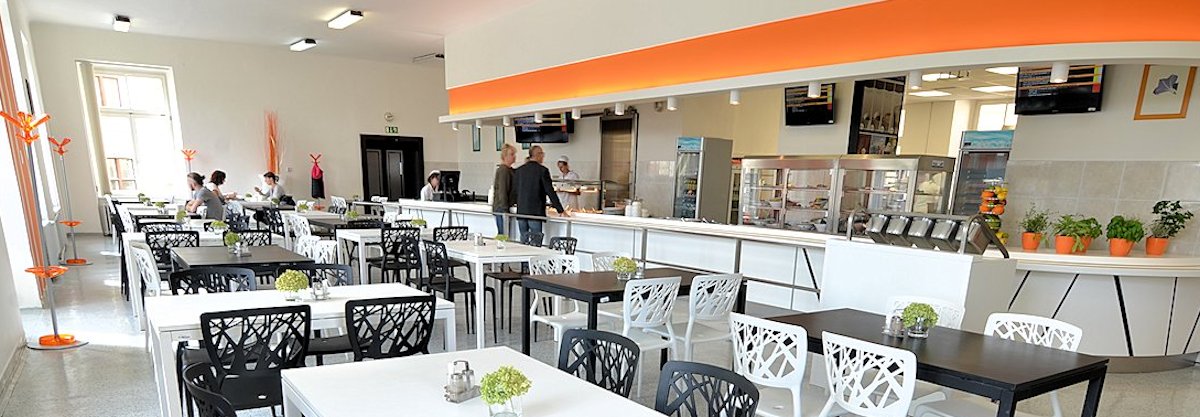 Studuj geologii! / Ústav geologických věd
Život studenta Geologie
Sociální stipendium (kont. Mgr. Karolína Ivánková, RMU)
Stipendijní program prospěchový
prospěchové stipendium (prezenční forma studia): do průměru 1.15 = 8.000,- a 1.16-1.30 = 4.000,- 
stipendium podle celkového hodnocení (výsledky za celé studium, nezapočítává se tam SZZ): do průměru 1.5 Bc. studium = 10.000,-; Mgr. studium = 15.000
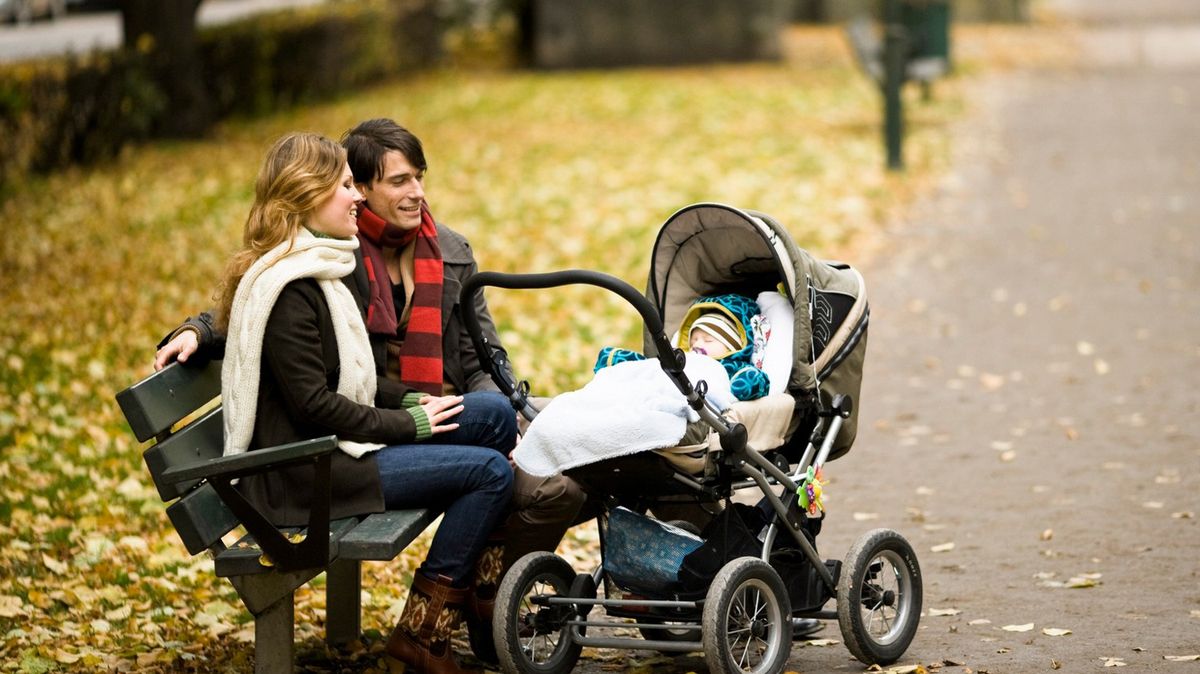 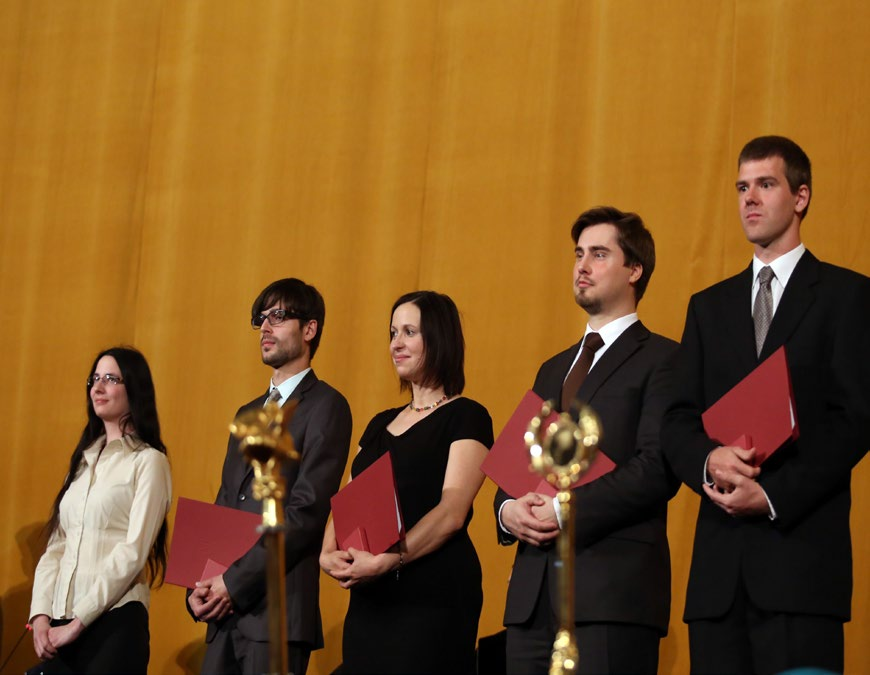 Stipendijní program na podporu tvůrčí činnosti 
např. stipendia za spolupráci na projektech, cena rektora za vynikající DP, za reprezentaci fakulty, apod.
Studuj geologii! / Ústav geologických věd
Život studenta Geologie
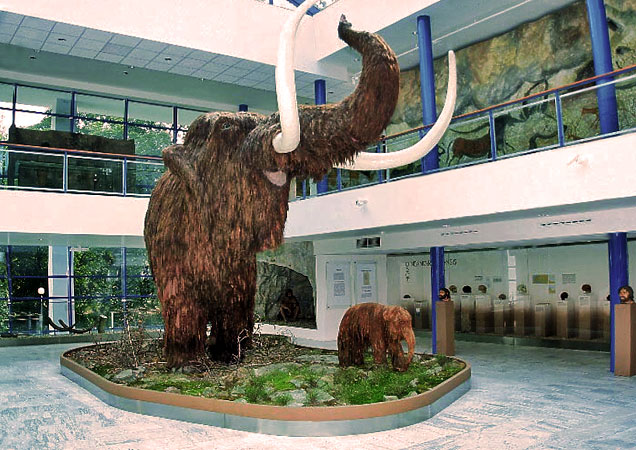 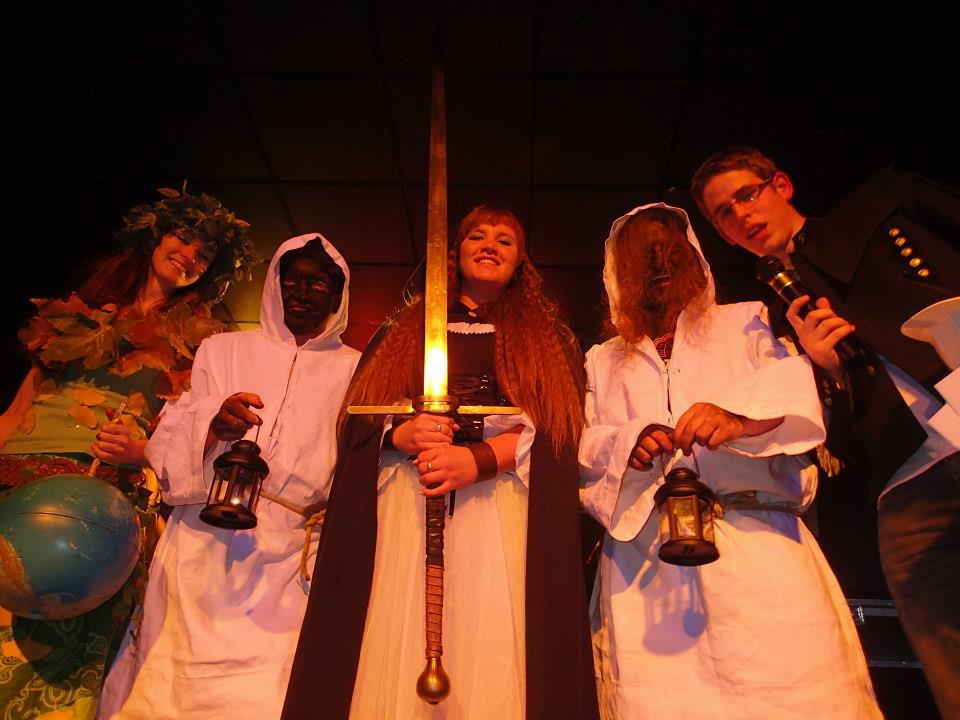 Kulturní vyžití
Univerzitní kino SCALA, divadla, muzea, hudební kluby…
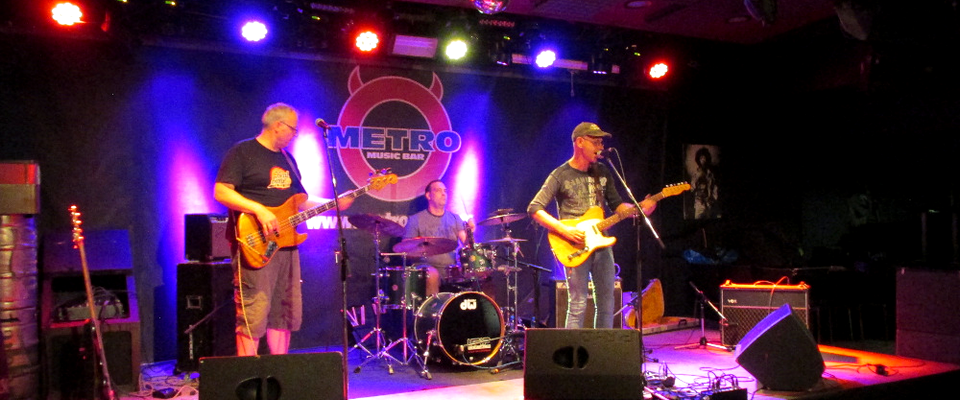 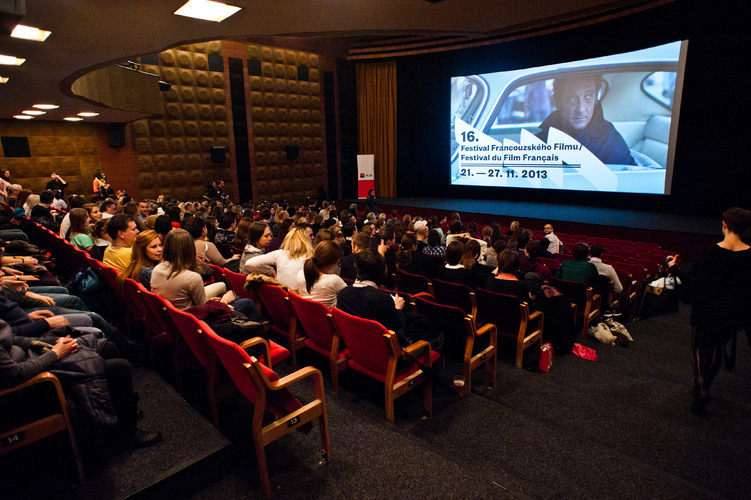 Studuj geologii! / Ústav geologických věd
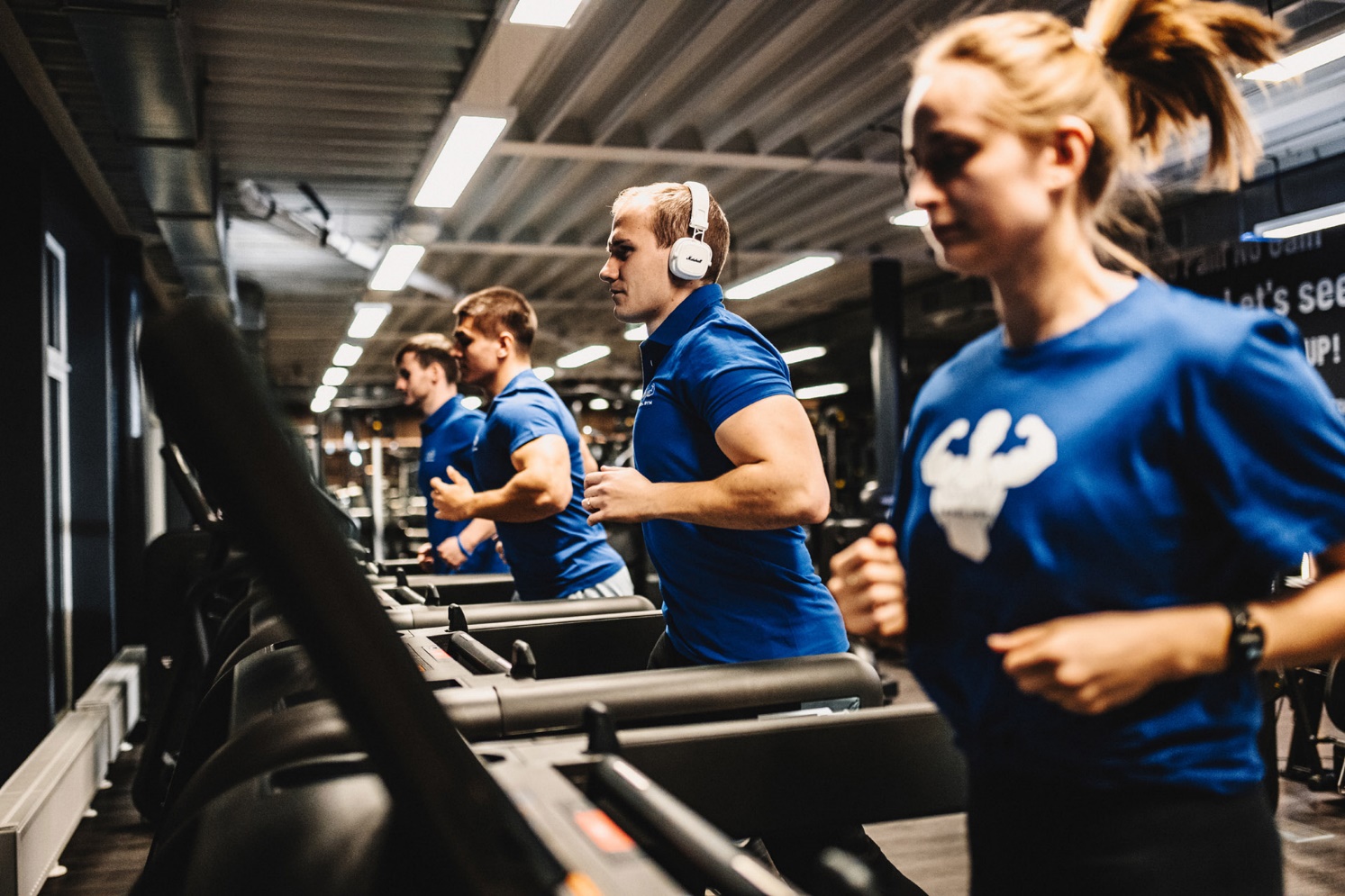 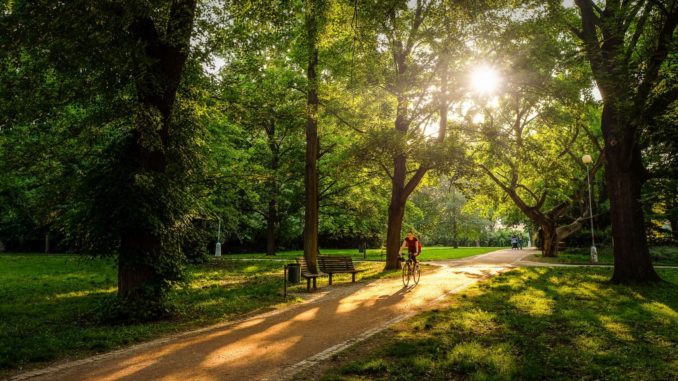 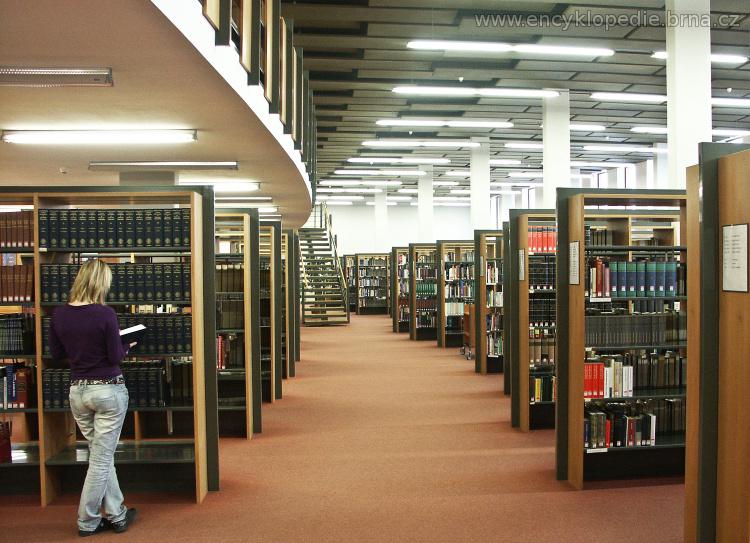 Brno – tvoje město
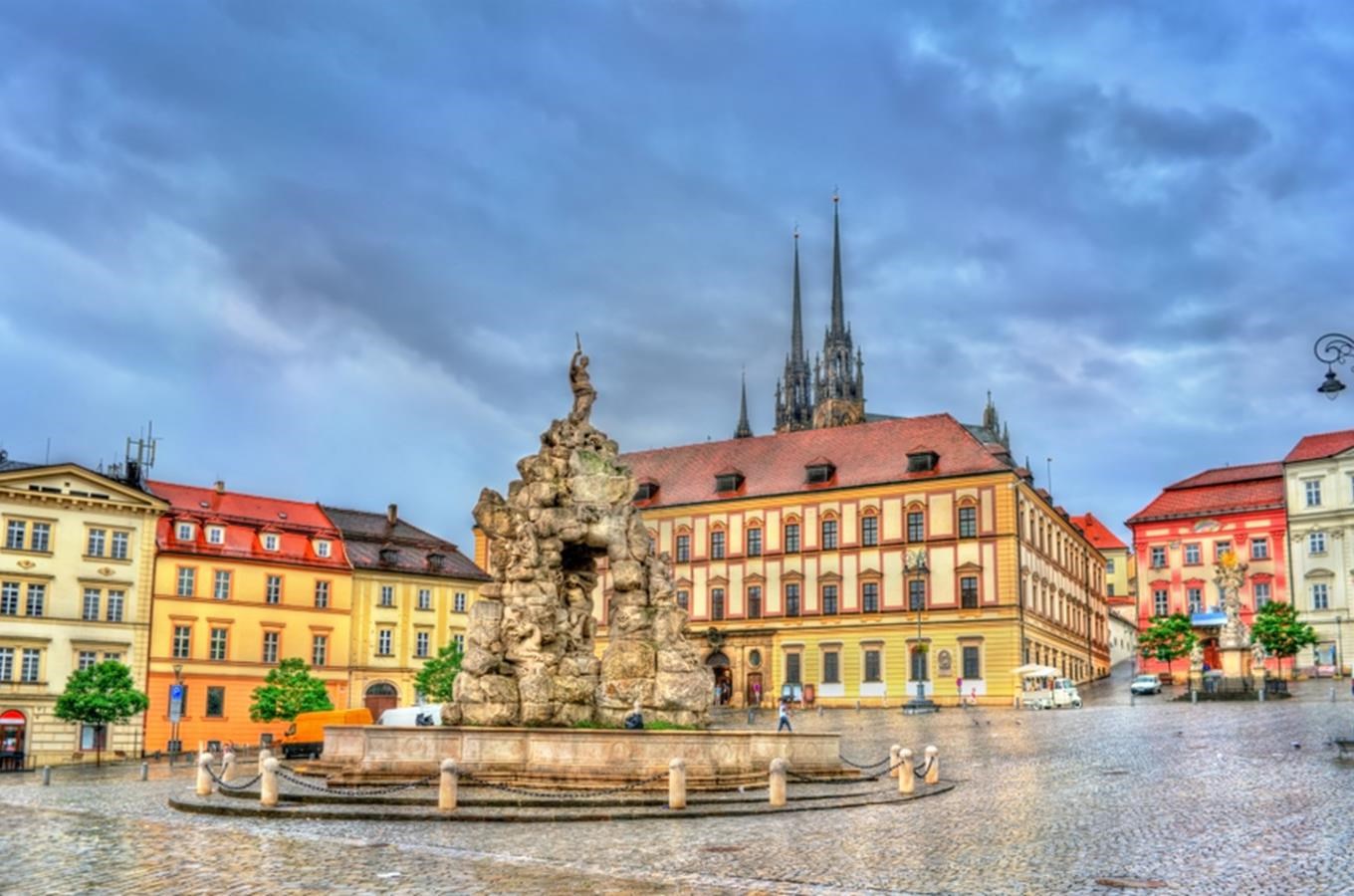 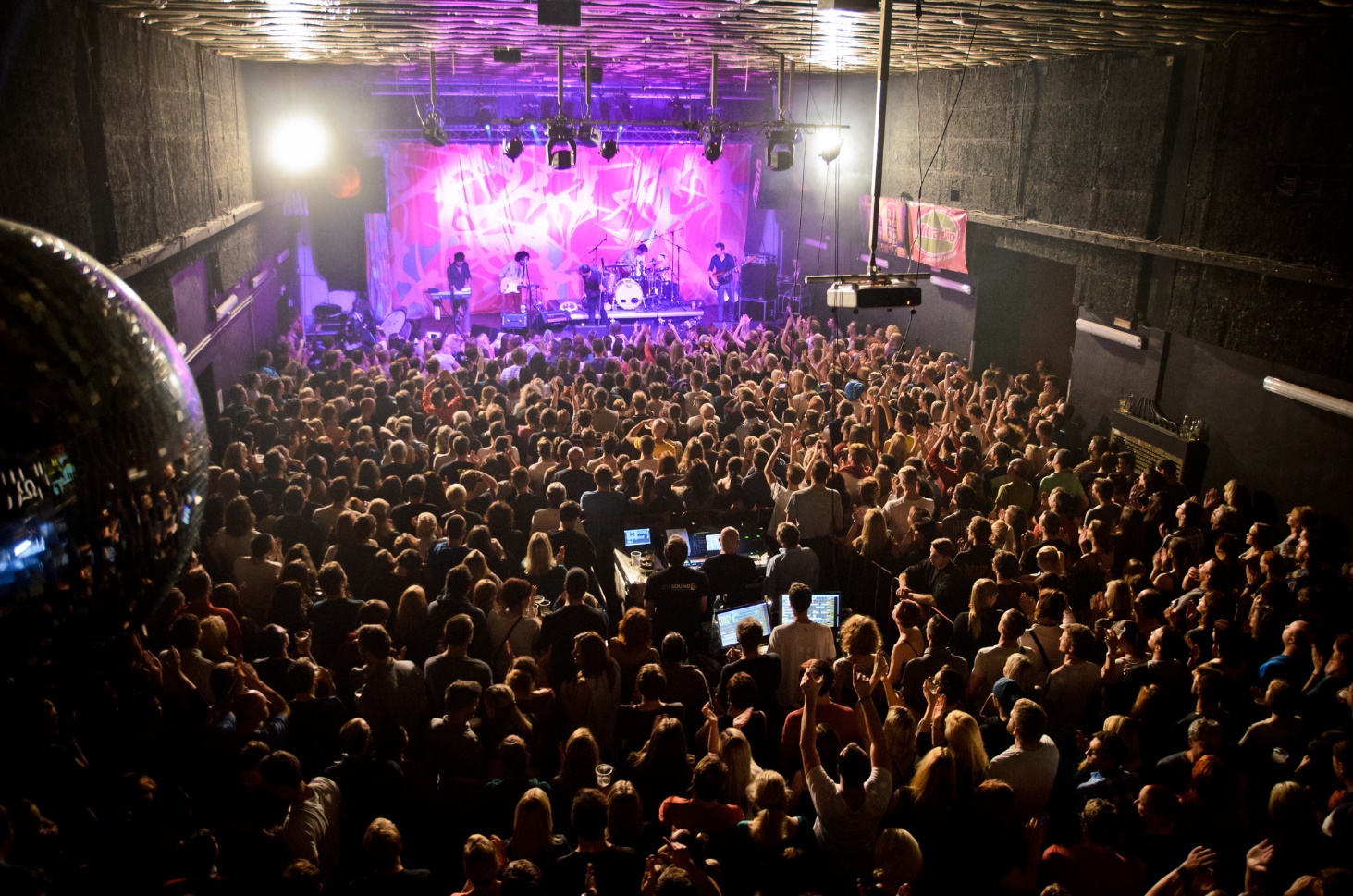 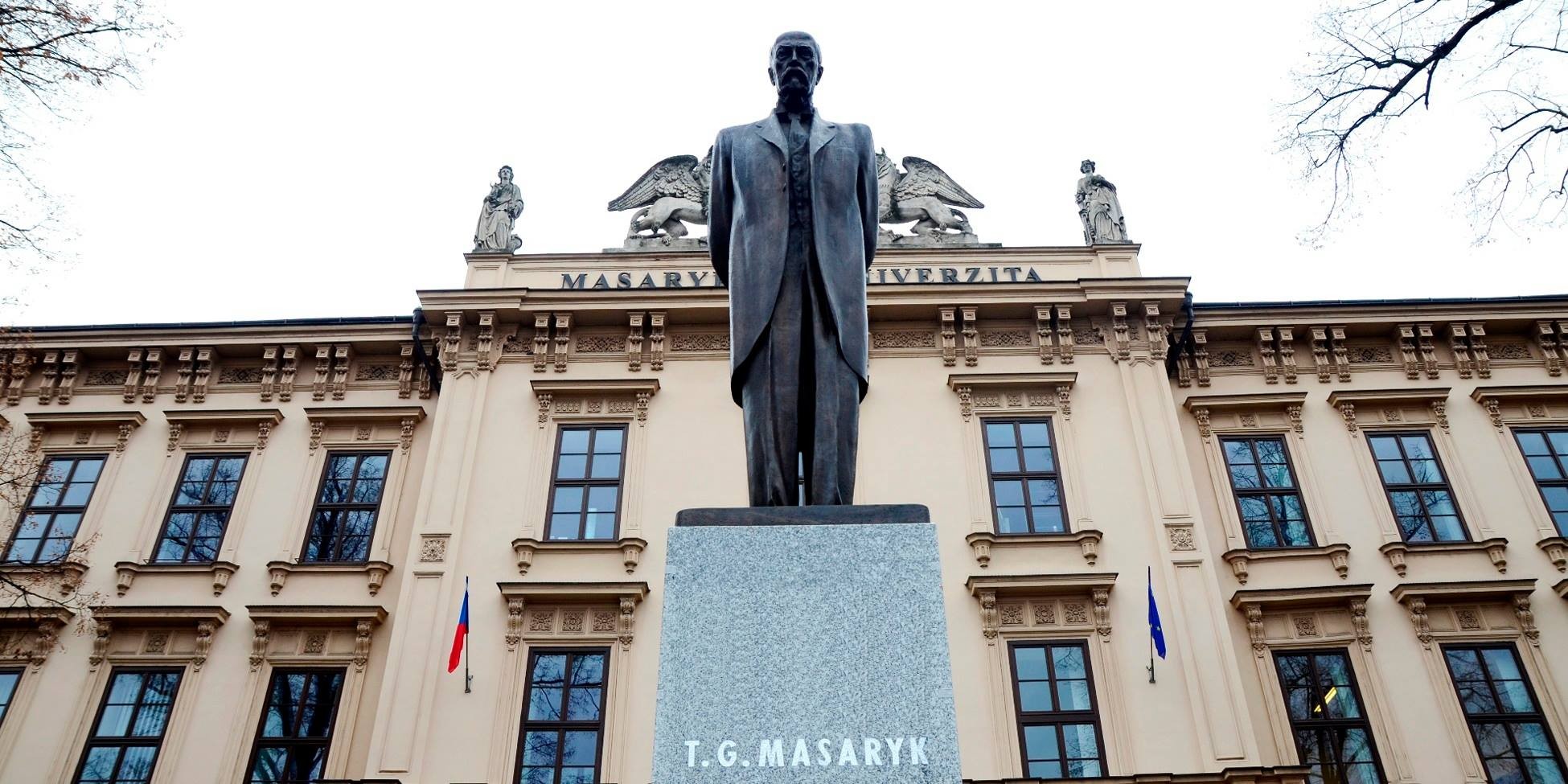 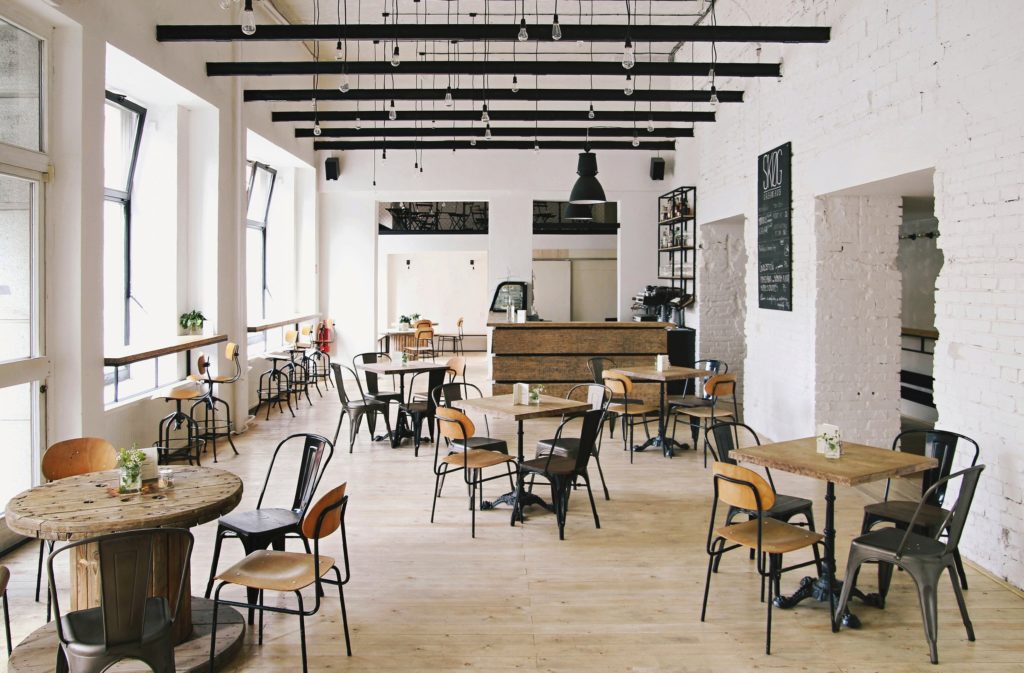 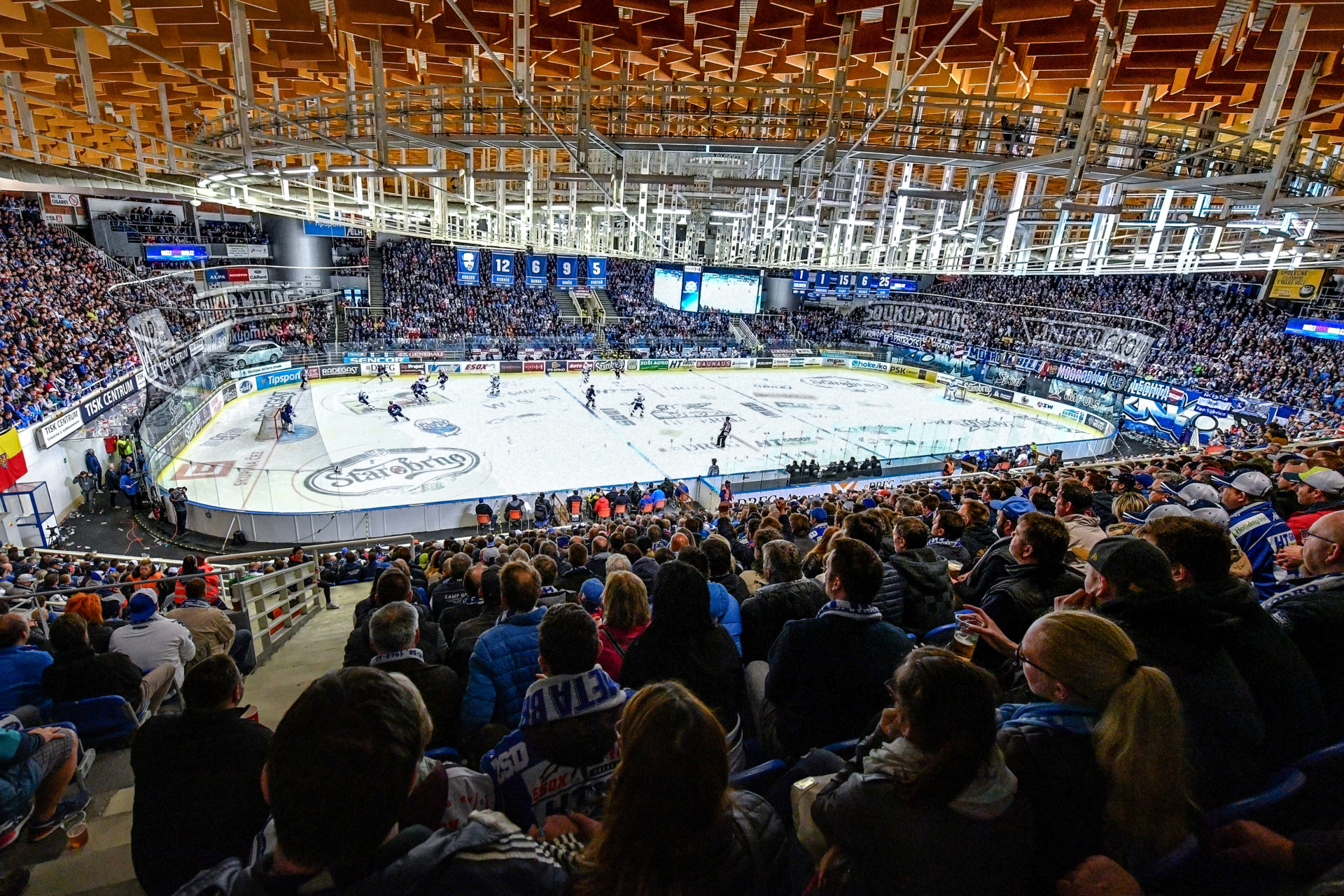 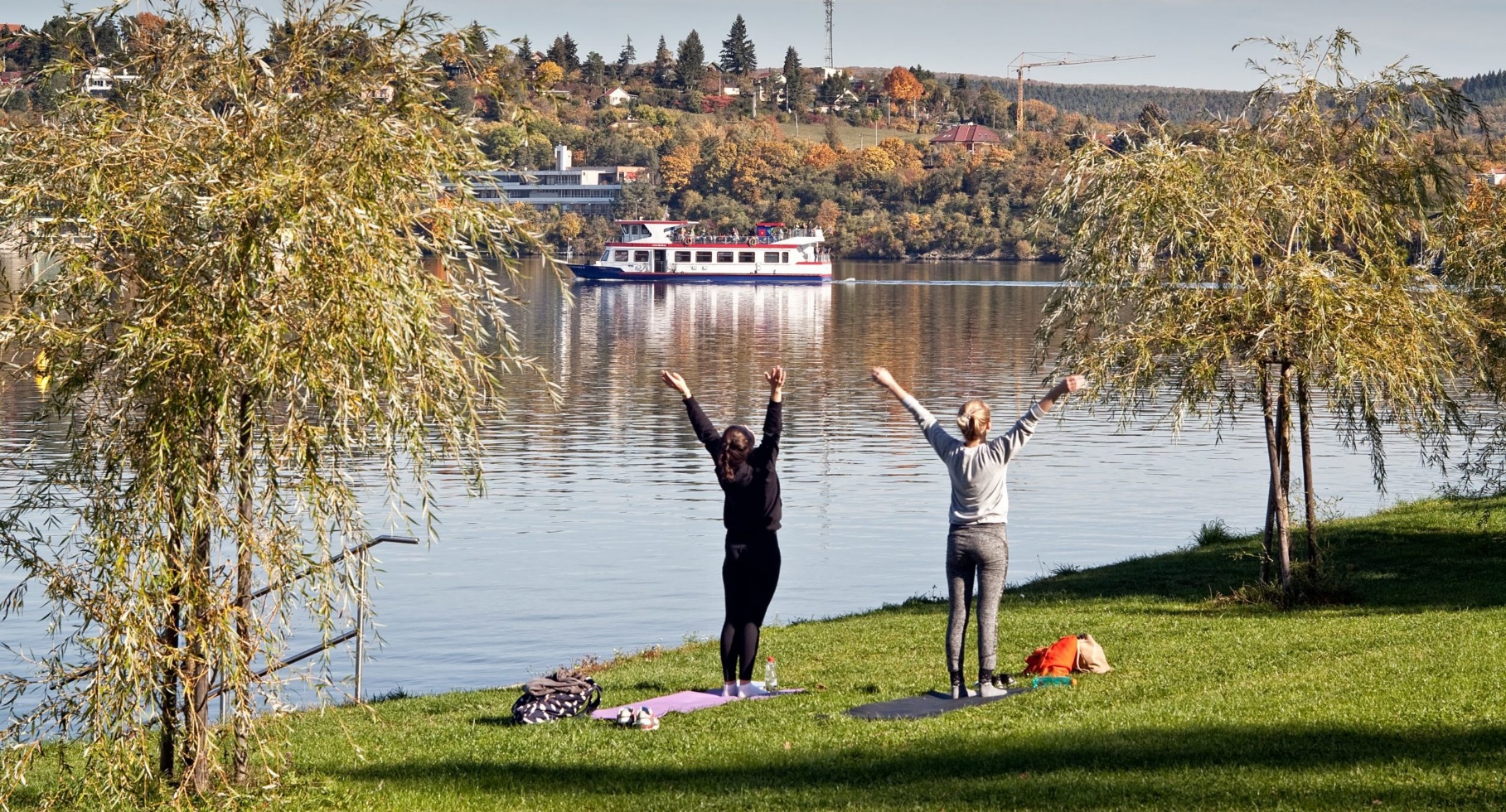 Přijímací řízení
Prominutí zkoušek
Přihláška
Na základě písemné žádosti (do 30. 4. 2023)
Prospěch ze čtyř profilových předmětů do Ø 1,5 (M, F, CH, B, Z, IT, AJ)
Krajská či celostátní kola olympiád či SOČ z přírodovědných oborů
Výhradně elektronicky http://is.muni.cz/prihlaska
Uzávěrka přihlášek a poplatku 28. 2. 2023
Přijímací zkoušky
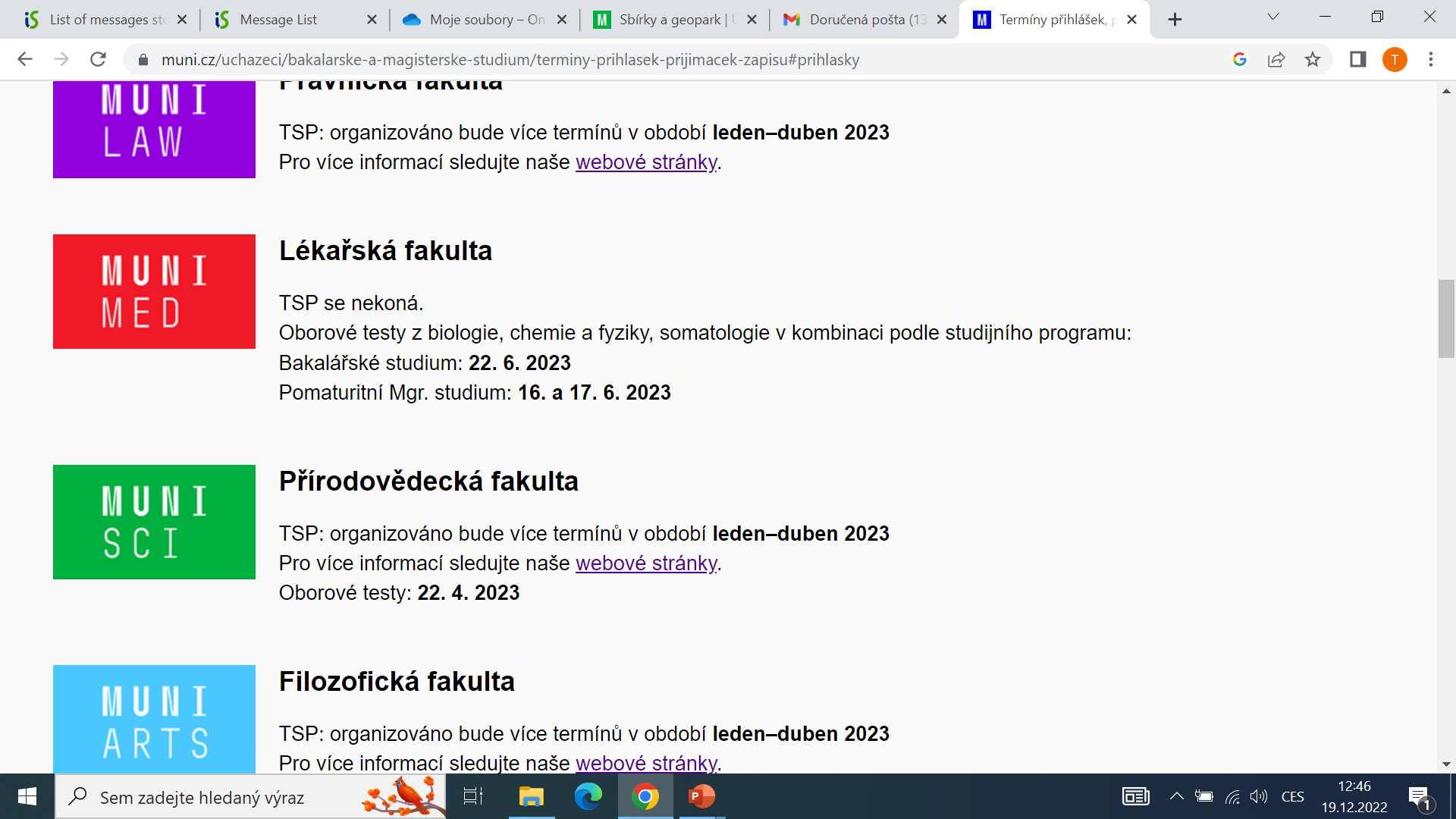 Test studijních předpokladů (TSP) nebo odborný test (OT) nebo obojí – pro program Geologie; Aplikovaná a environmentální geologie
TSP + angličtina – Geologie + Anglický jazyk a literatura, TSP – Geologie + Archeologie
TSP – 3 termíny prezenčně, elektronicky!
Přijato cca 90 % studentů
Studuj geologii! / Ústav geologických věd
Přihláška ke studiu
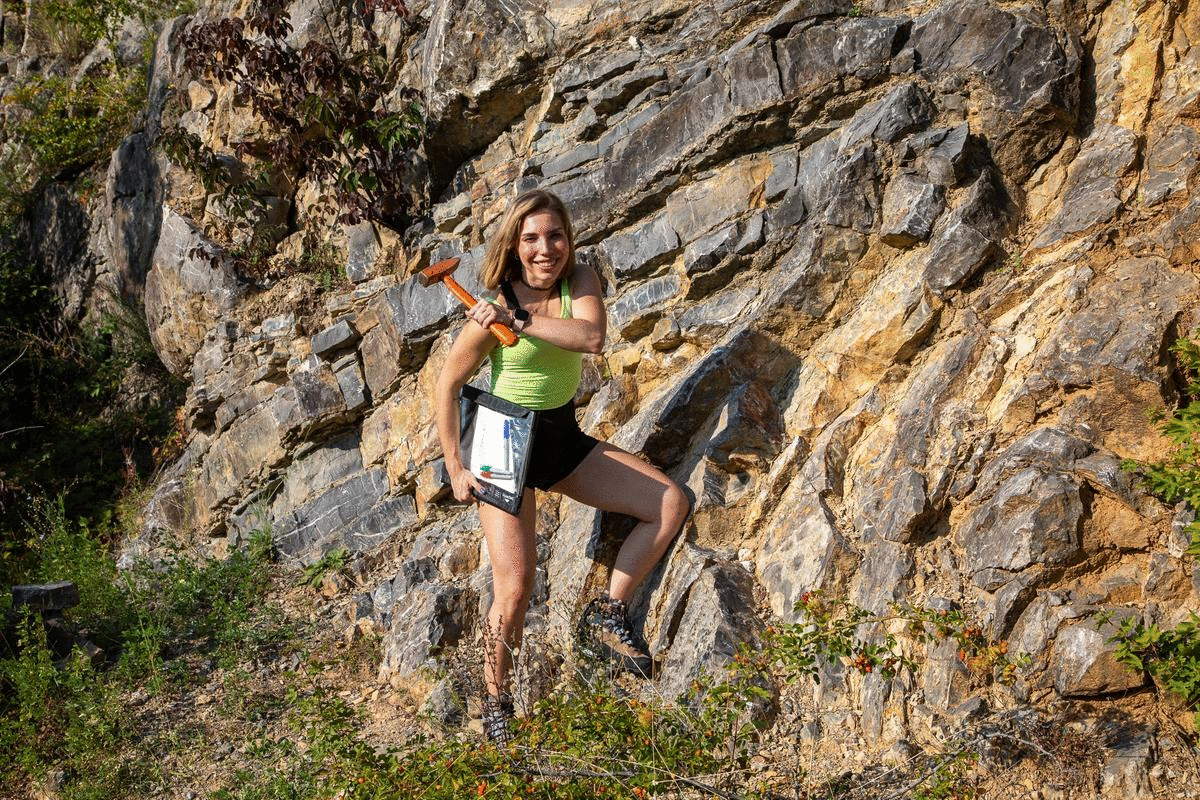 https://is.muni.cz/prihlaska/
Přijímací zkouška (Geologie a AaEG)
Odborný test a/nebo TSP
Konání na konci dubna
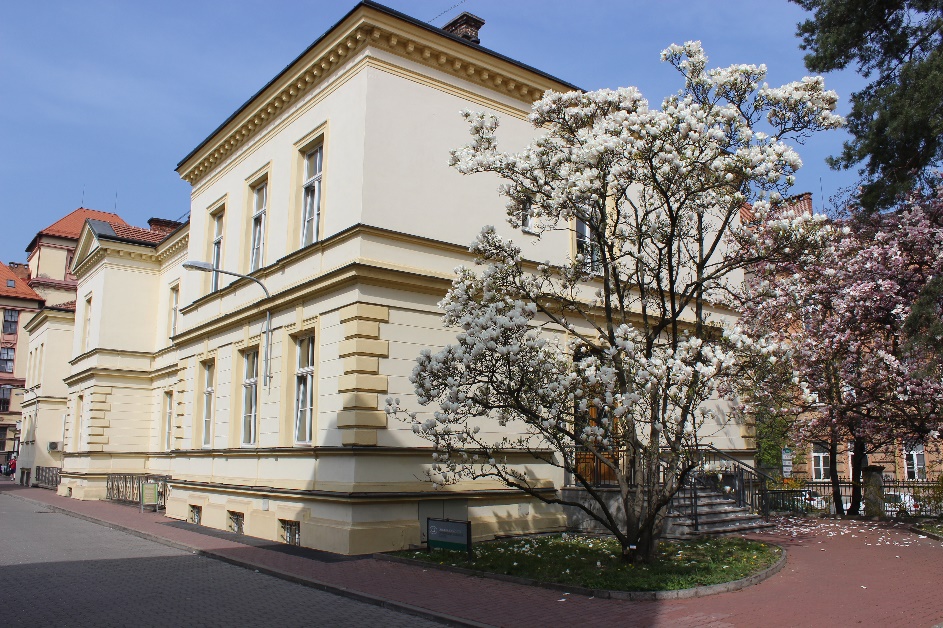 24
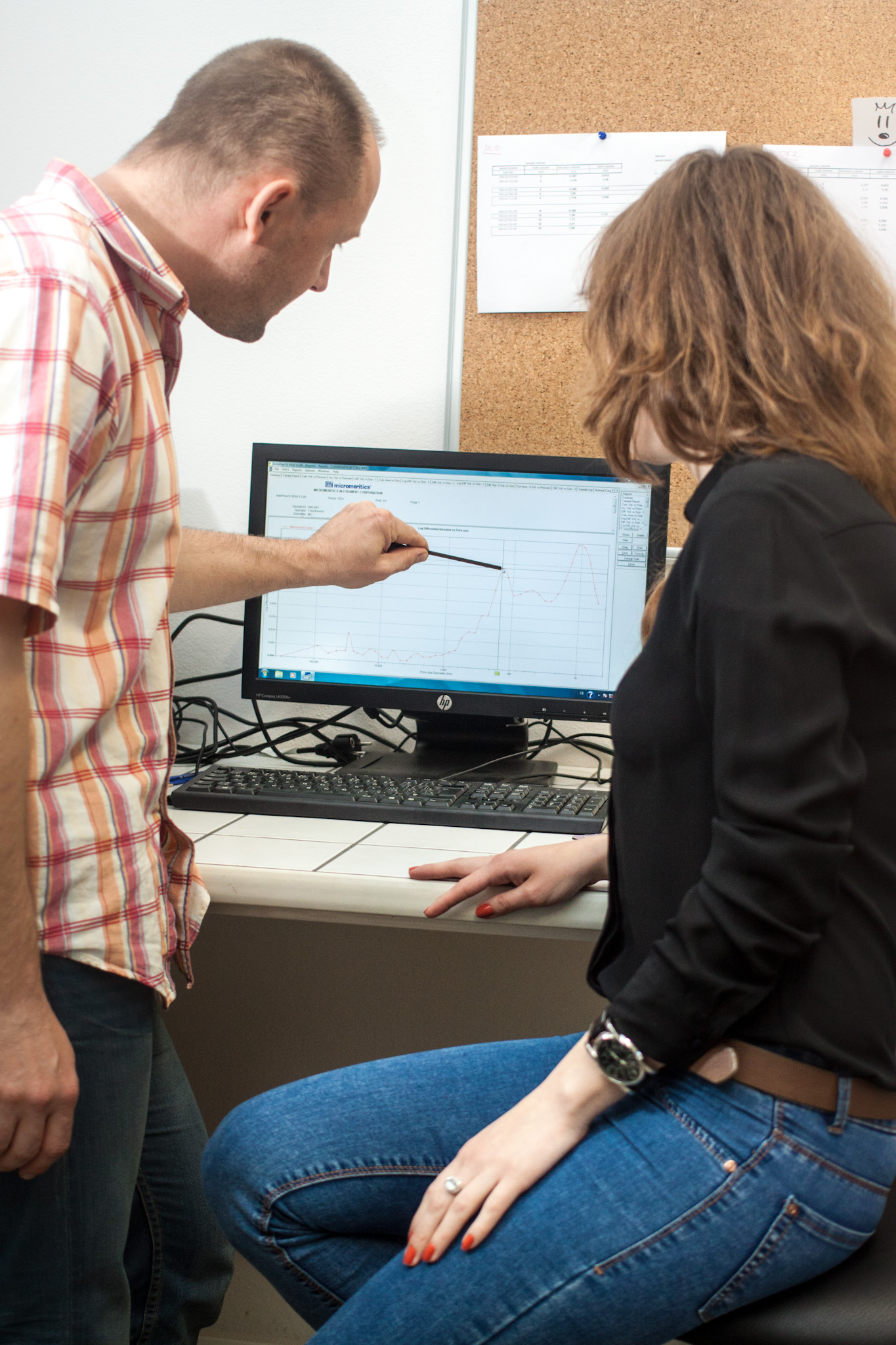 Zajímavé odkazy
WEB: Ústav geologických věd – www.ugv.cz

Management vodních zdrojů – nově akreditovaný program
https://ugv.sci.muni.cz/management-vodnich-zdroju

FACEBOOK
https://www.facebook.com/chci.byt.geolog

PLAYLIST NA YOUTUBE
https://www.youtube.com/playlist?list=PL2JdmOc4aLZKLRcUhcdkgyldkRa42a9RA
25
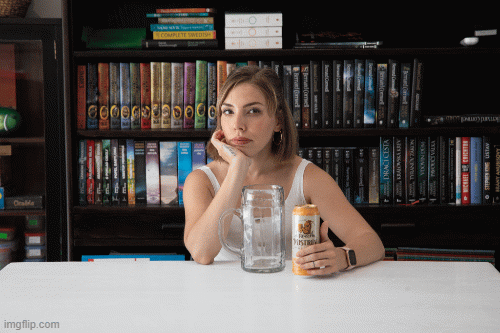 Zajímavé odkazy
BAKALÁŘSKÉ OBORY
https://www.muni.cz/uchazeci/navazujici-magisterske-studium/vyberte-si-obor/23662-aplikovana-a-environmentalni-geologie
https://www.muni.cz/bakalarske-a-magisterske-obory/23642-geologie
https://ugv.sci.muni.cz/management-vodnich-zdroju
MAGISTERSKÉ OBORY
https://www.muni.cz/uchazeci/navazujici-magisterske-studium/vyberte-si-obor/23662-aplikovana-a-environmentalni-geologie
https://www.muni.cz/uchazeci/navazujici-magisterske-studium/vyberte-si-obor/23705-geoenvironmentalni-rizika-a-sanace
https://www.muni.cz/uchazeci/navazujici-magisterske-studium/vyberte-si-obor/23709-geologie
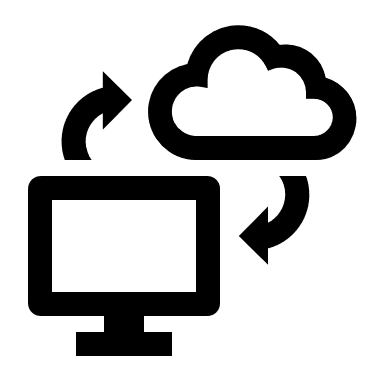 TSP A PŘIHLÁŠKA
https://is.muni.cz/prihlaska/ 
https://www.muni.cz/uchazeci/bakalarske-a-magisterske-studium/prijimacky
https://www.sci.muni.cz/pro-uchazece/bakalarske-studium/prijimaci-rizeni
https://www.sci.muni.cz/pro-uchazece/bakalarske-studium/materialy-pro-uchazece
26
Studuj geologii! / Ústav geologických věd
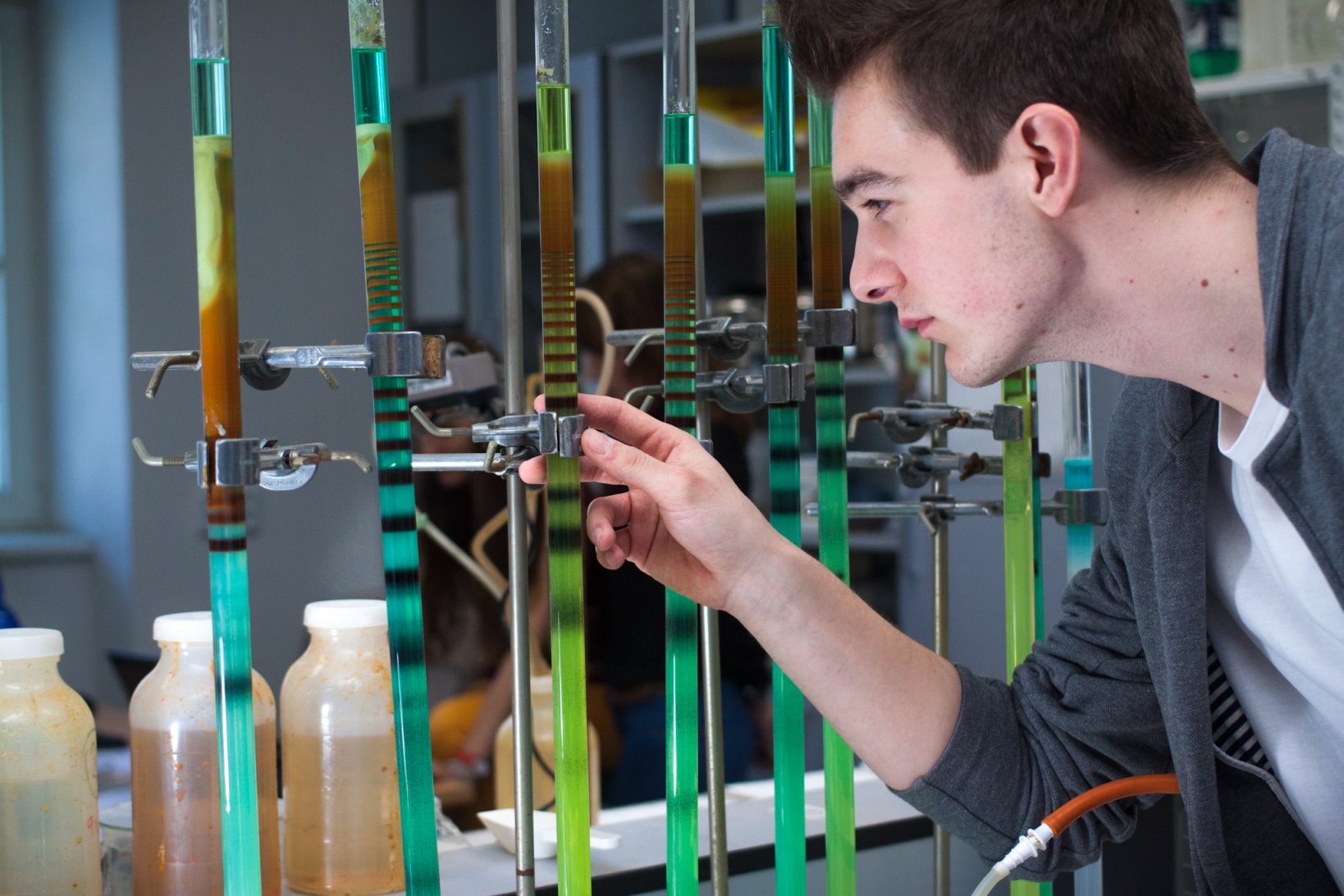 Provedeme vás:
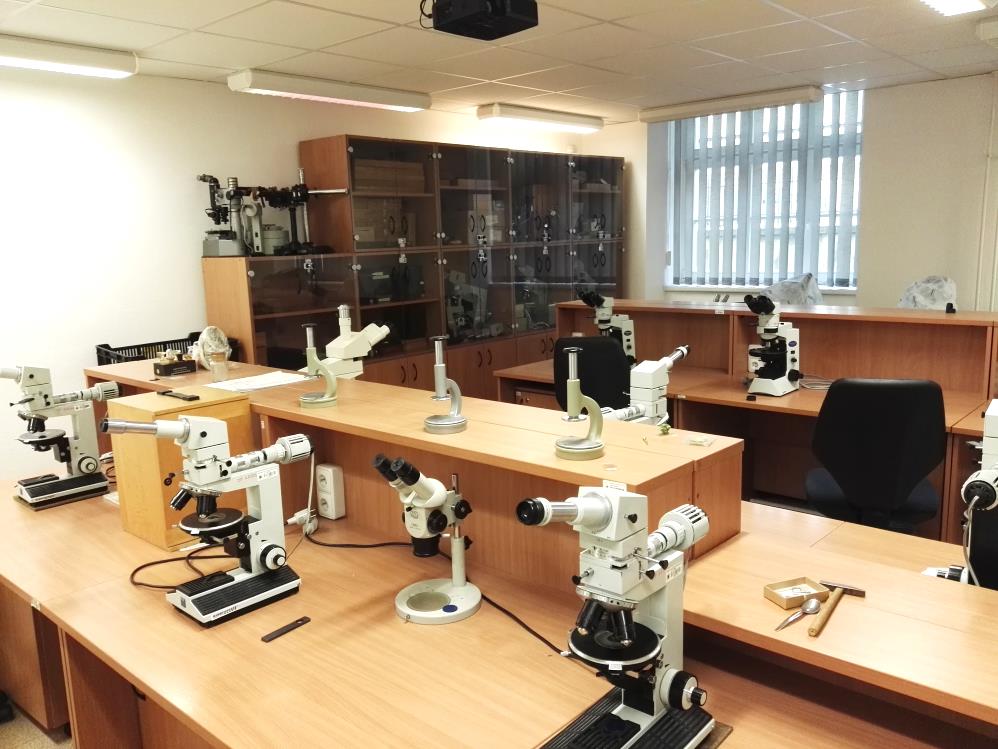 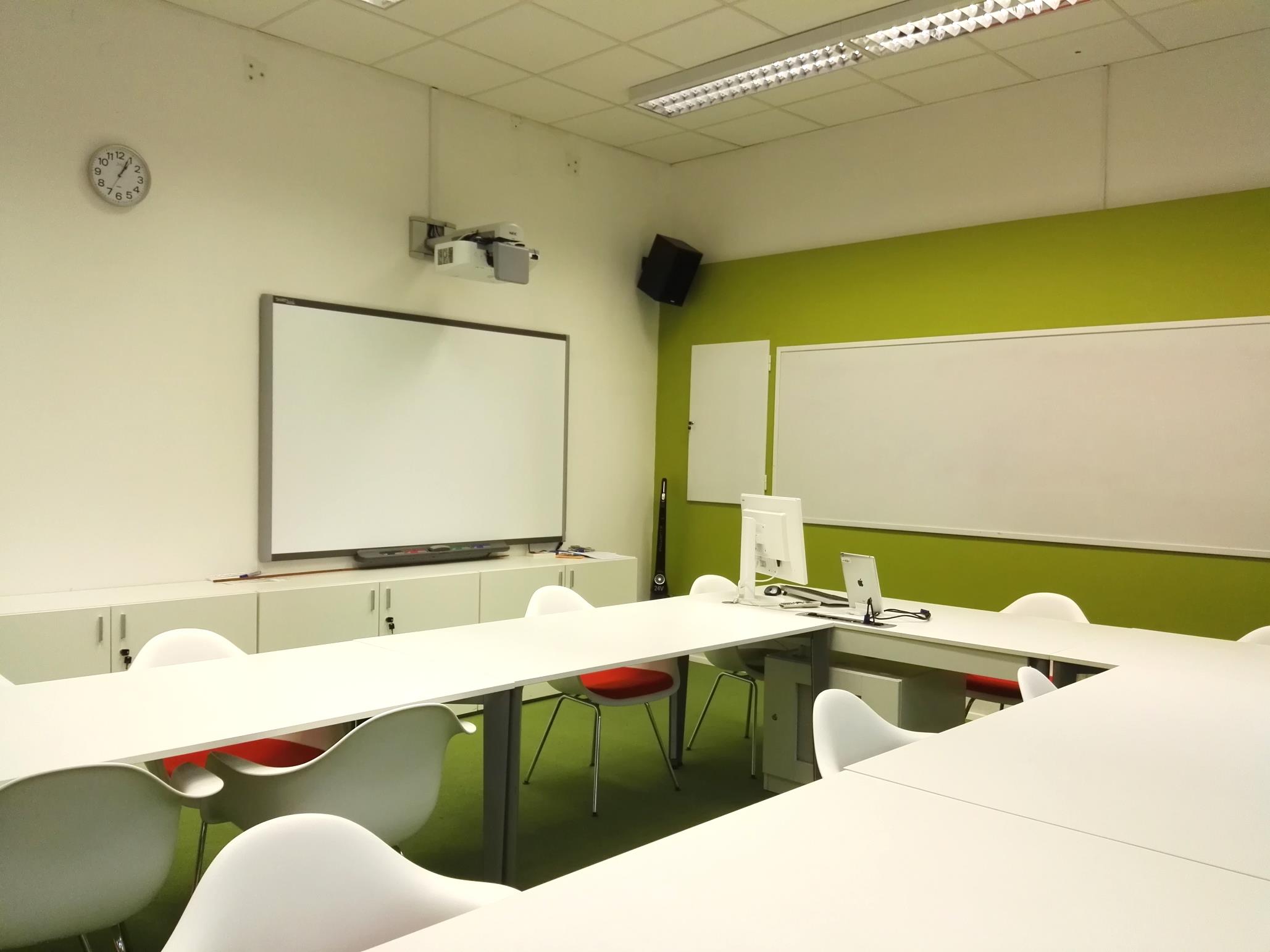 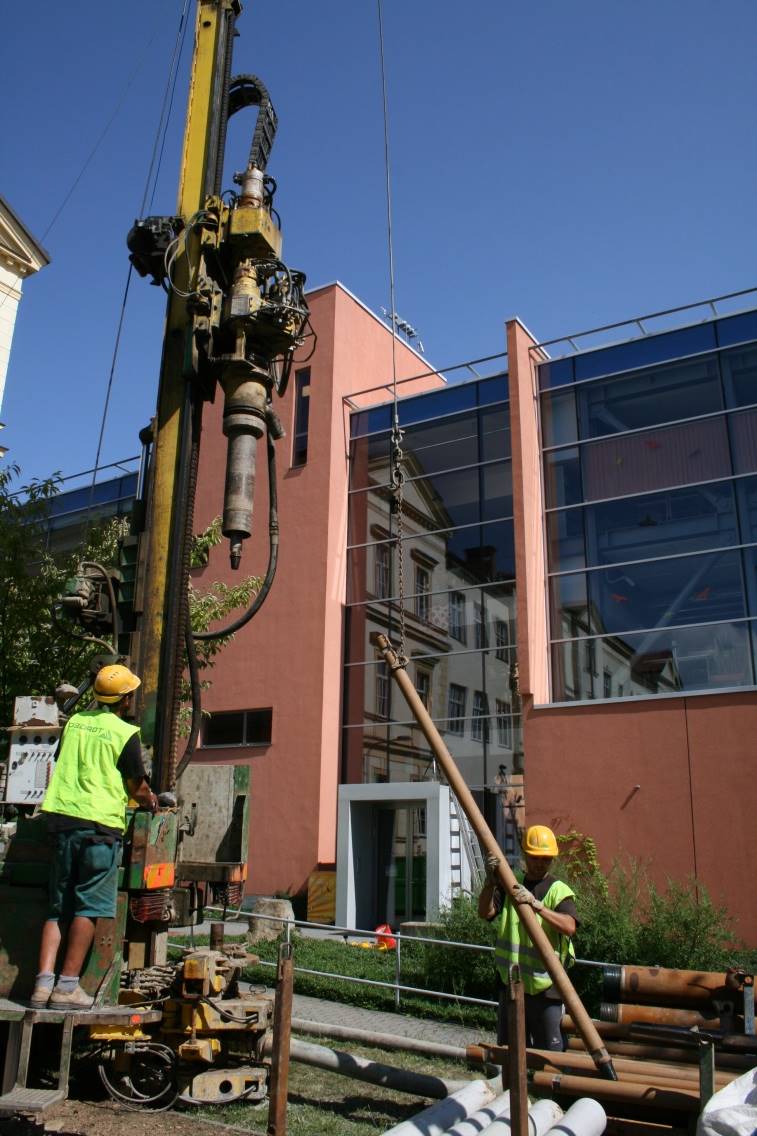 Chemickou laboratoří
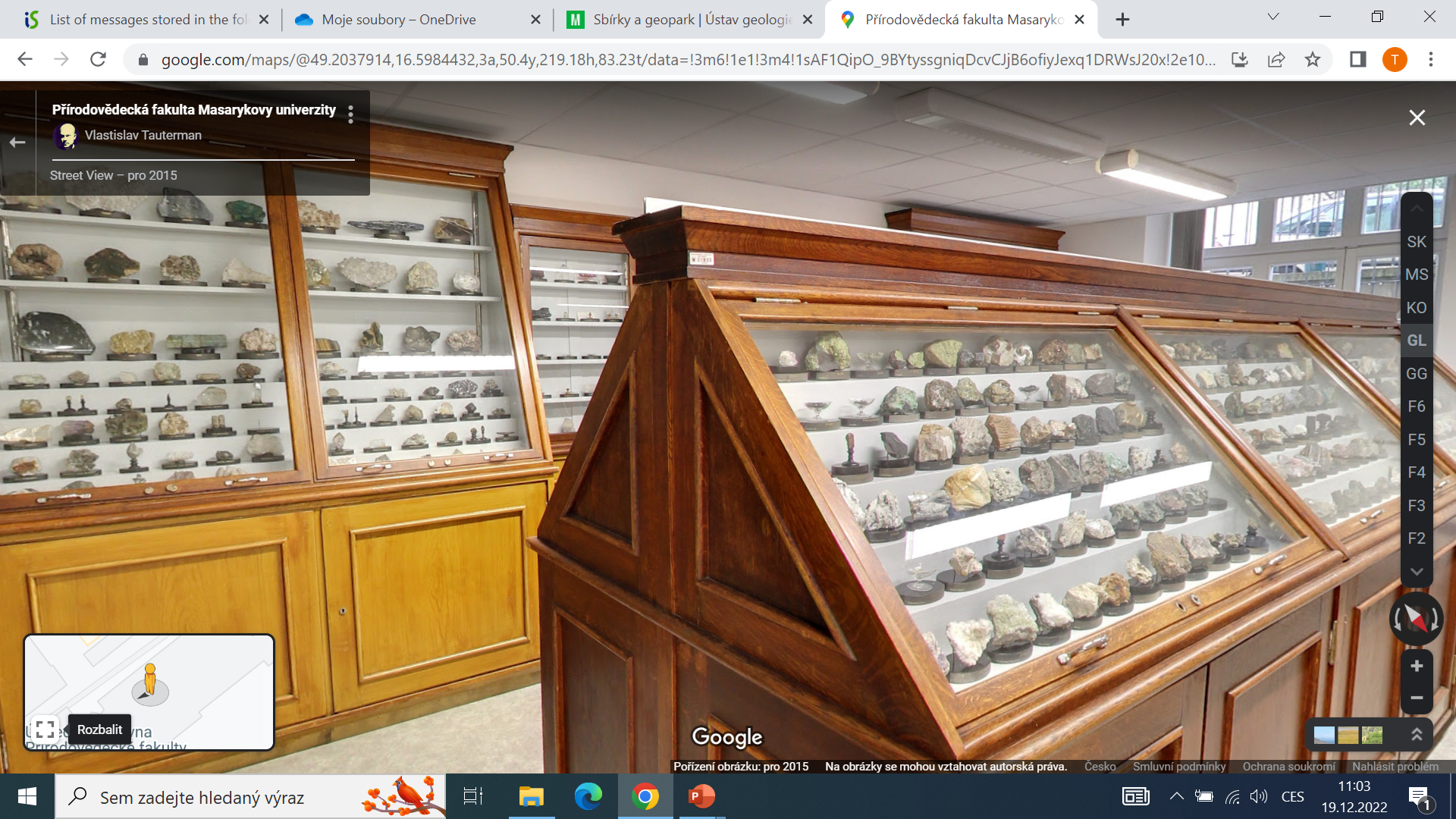 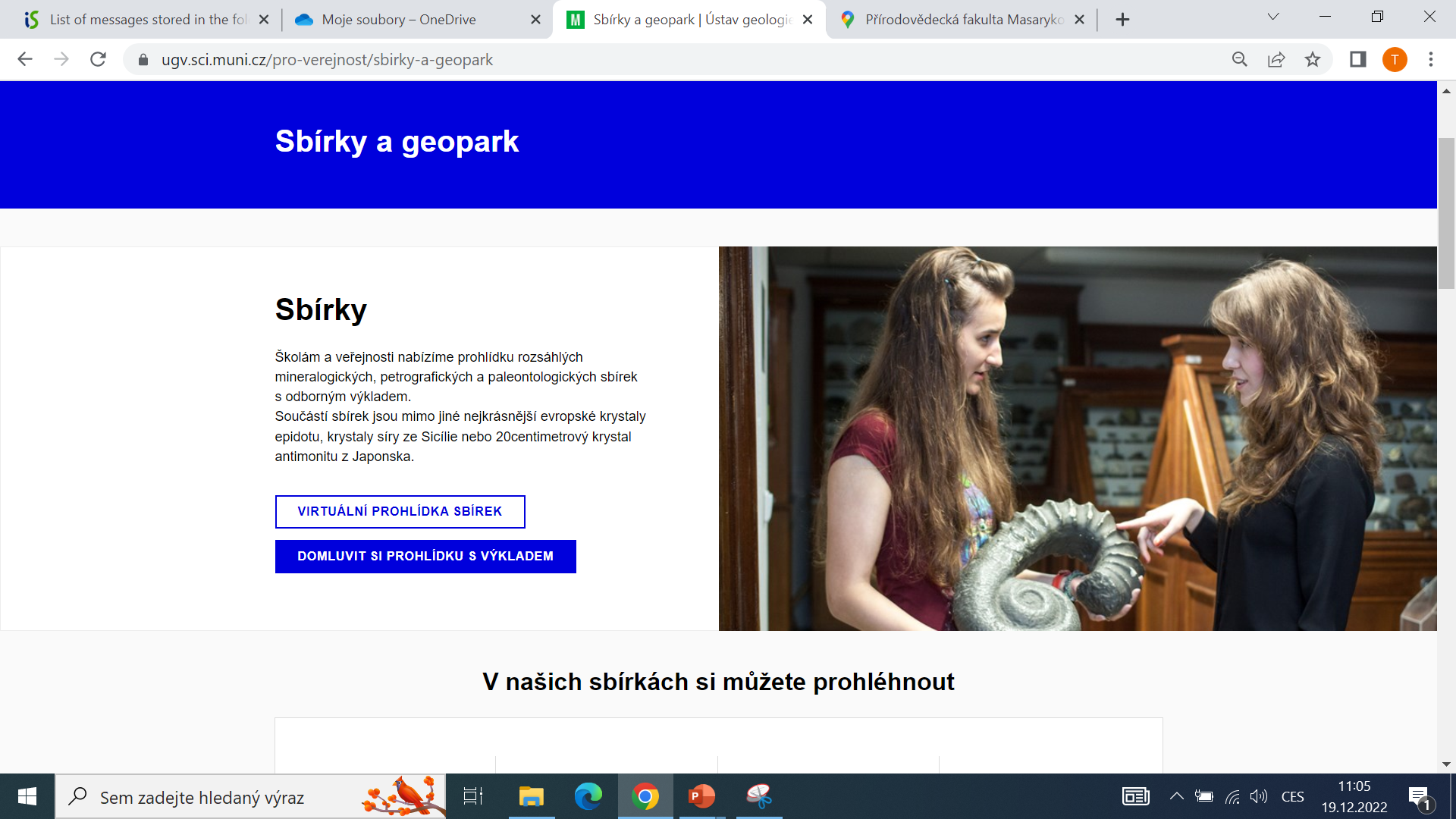 U hydrogeologického vrtu
učebnami
27
Studuj geologii! / Ústav geologických věd
Mineralogickými a paleontologickými sbírkami
28
Definujte zápatí - název prezentace / pracoviště